Междисциплинарный  семинар
“Категории хаоса и порядка в естественных и гуманитарных науках”

ВШЭ-Нижний Новгород, 21 апреля 2023 г.
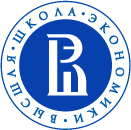 Блез Паскаль: между Наукой и Богом
К 400-летию со дня рождения Паскаля
Г.М. Полотовский
Высшая школа экономики – Нижний Новгород
«Полимат – это человек, интересующийся и занимающийся многими предметами»
Бёрк П. Полимат. История универсальных людей от Леонардо да Винчи 
До Сьюзен Сонтаг. – М.: Альпина нон-фикшн, 2023. – 390 с.
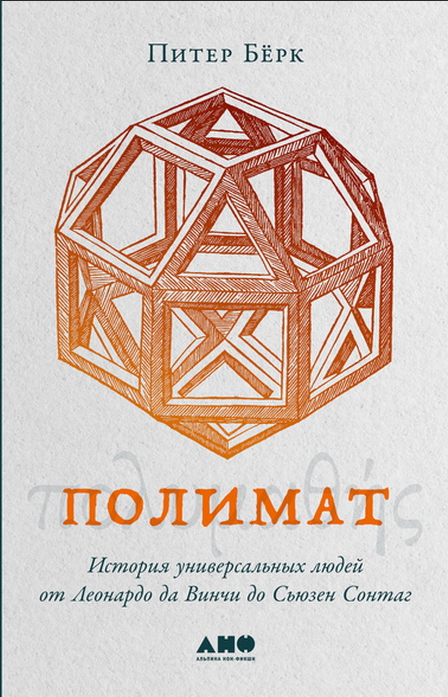 Блезу Паскалю  относительно повезло:  его  помнят  не  только  
как философа, но и как теолога, математика и – в современном понимании – физика (благодаря знаменитому эксперименту, доказавшему существование атмосферного давления).
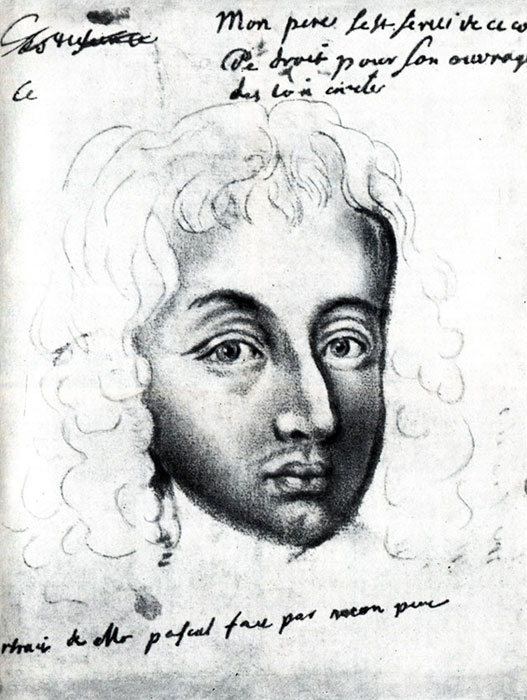 Блез Паскаль в возрасте 25 лет
Рисунок парижского юриста Жана Дома (1635 – 1696), товарища Паскаля, 
которому после смерти Паскаля были доверены его личные бумаги.
МАТЕМАТИКИ XVII ВЕКА
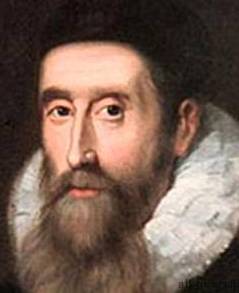 Джон Непер (1550 – 1617)
Йост Бюрги (1552 – 1632)
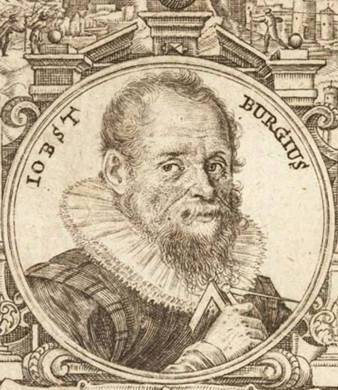 Галилео Галилей (1564 – 1642)
Иоганн Кеплер (1571 – 1630)
Марен Мерсенн (1588 – 1648)
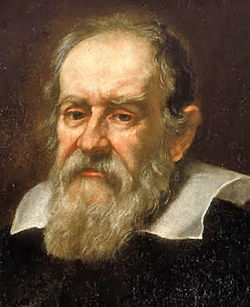 Рене Декарт (1596 – 1650)
Пьер Ферма (1601 – 1665)
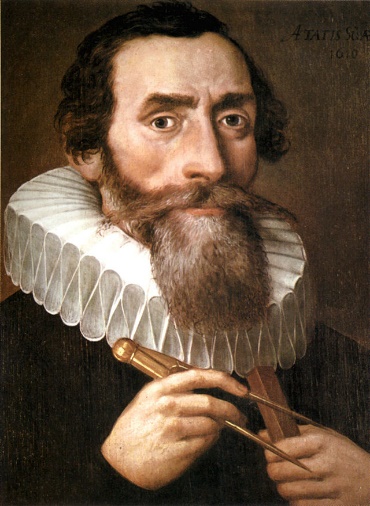 Блез Паскаль (1623 – 1662)
Христиан Гюйгенс (1629 – 1695)
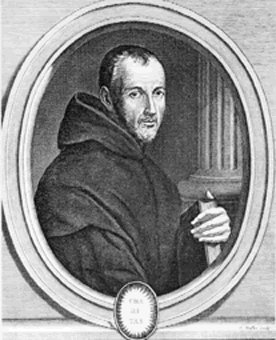 Исаак Ньютон (1642 – 1727)
Готфрид Вильгельм Лейбниц (1646 – 1716)
Якоб I  Бернулли (1665 – 1705)
Иоганн I  Бернулли (1667 – 1748)
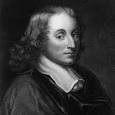 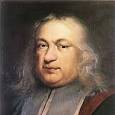 Б.Паскаль
П.Ферма
До XVII века математика – это геометрия, арифметика, тригонометрия и «начальная» алгебра.
В XVII добавились:
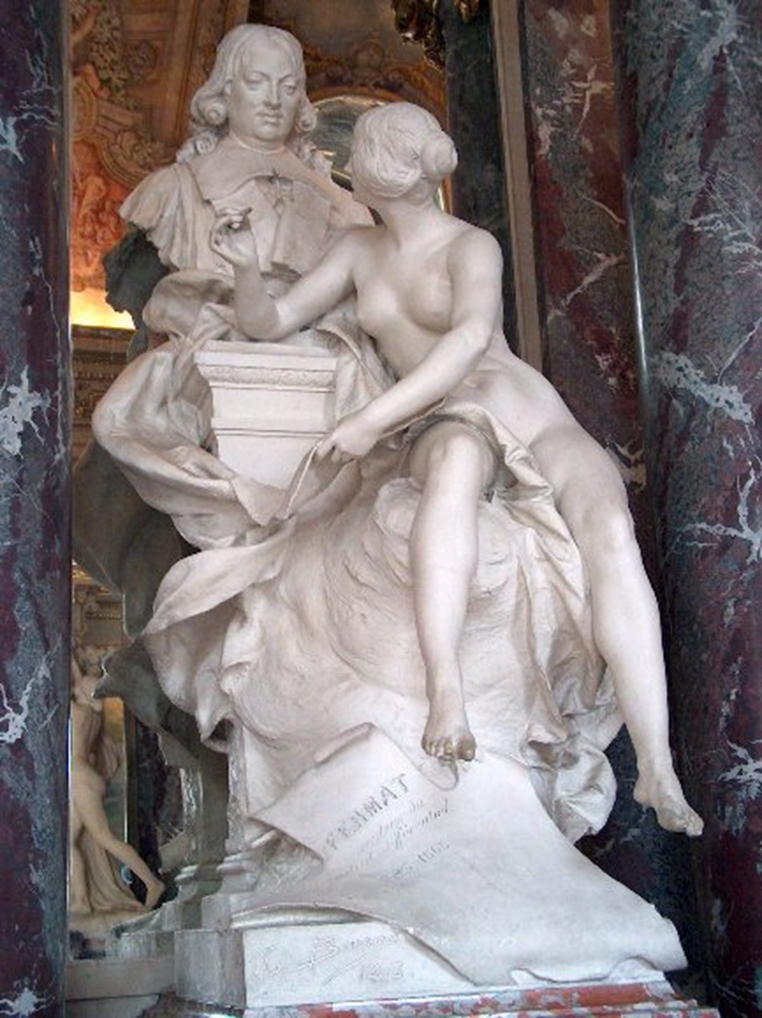 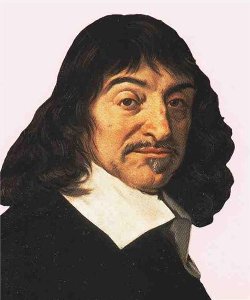 Аналитическая геометрия
Теория вероятностей
Теория чисел
Р.Декарт
Комбинаторика
Дифференциальное и интегральное исчисления
Проективная геометрия
Развитие вычислительной техники 
(логарифмы и арифмометр).
Выделение алгебры в отдельную дисциплину, 
совершенствование символики, отказ от однородности, формулировка «основной теоремы алгебры» (Альбер Жирар,1629).
Пьер Ферма и его Муза. 
     Теофиль Барро. 1898.
Новые формы организации науки (академии, научные журналы).
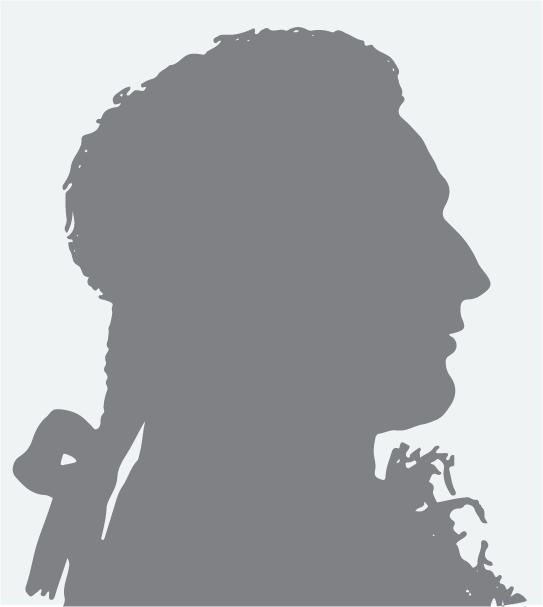 Этьен Паскаль
   1588 - 1651
Улитка Паскаля – кривая, которую открыл и изучил
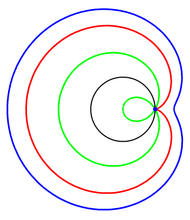 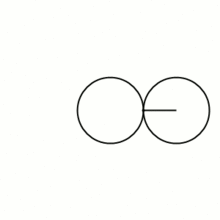 Кардиоида
Улитки Паскаля
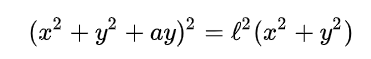 ρ=2aсοsφ ± l
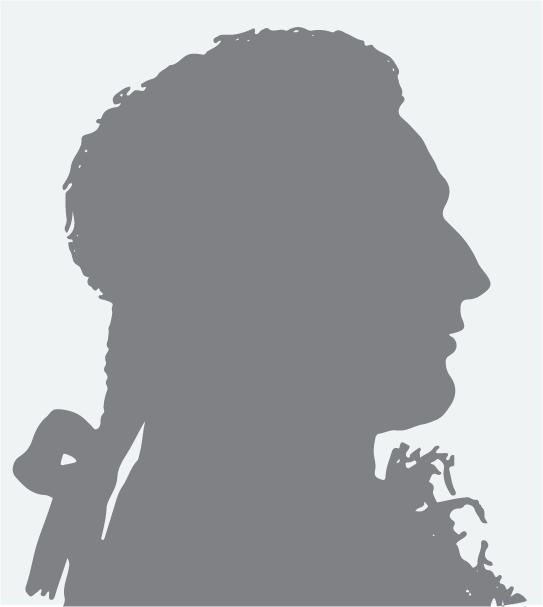 Этьен Паскаль
   1588 – 1651
Биография - 1: Детство
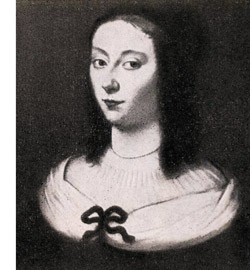 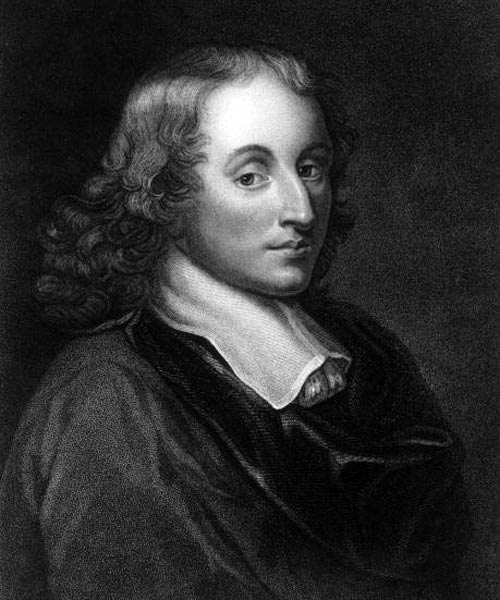 Жильберта
1620 – 1687
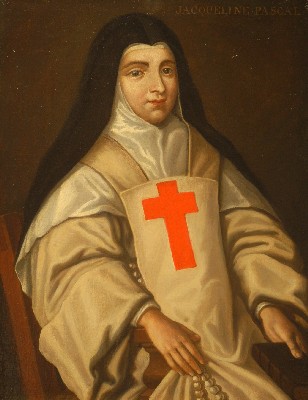 Блез
1623 – 1662
Выбранный королевский советник
Нижней Оверни в Клермон-Ферране
Второй президент палаты сборов 
в Монферране, затем в Клермон-Ферране
Жаклина 
1625 – 1661
Блез Паскаль – вундеркинд
В 8 лет – тайна звучащей тарелки
В 11 лет – «Трактат о звуках»
В 12 лет, не имея никаких первоначальных познаний по геометрии, в том числе 
не  зная  никаких  геометрических терминов, «играючи» развил «для себя» 
геометрию до 32-й теоремы Книги I «Начал» Евклида:
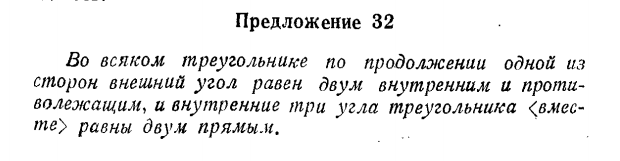 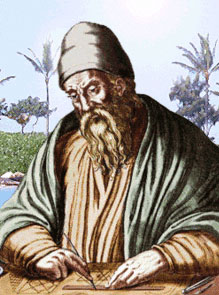 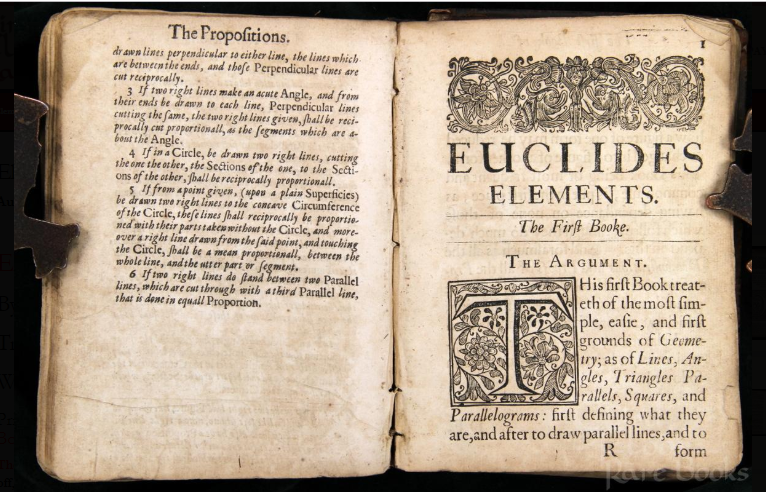 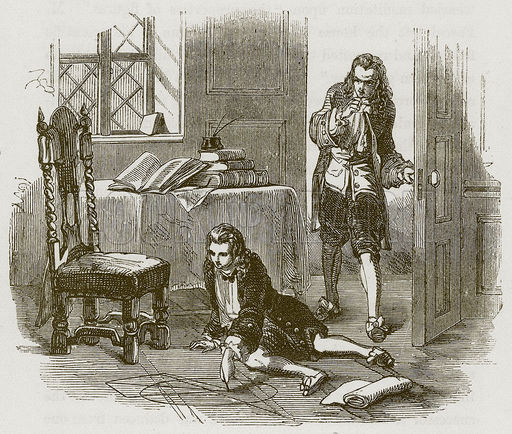 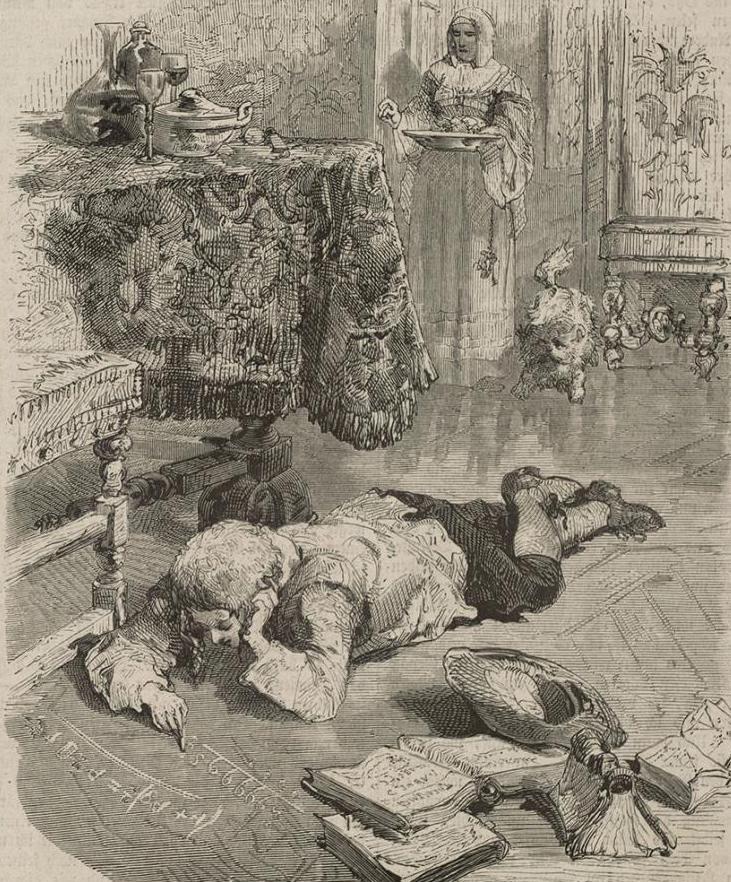 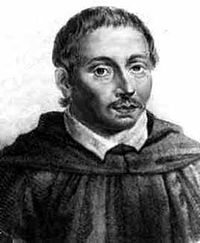 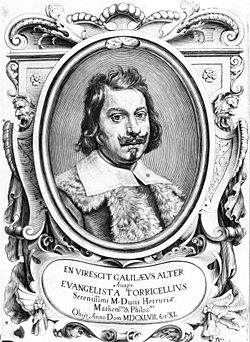 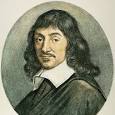 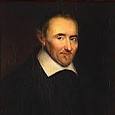 Э.Торричелли
Б. Кавальери
Р. Декарт
П. Гассенди
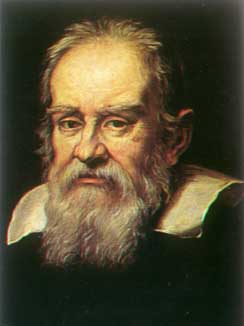 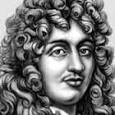 Г. Галилей
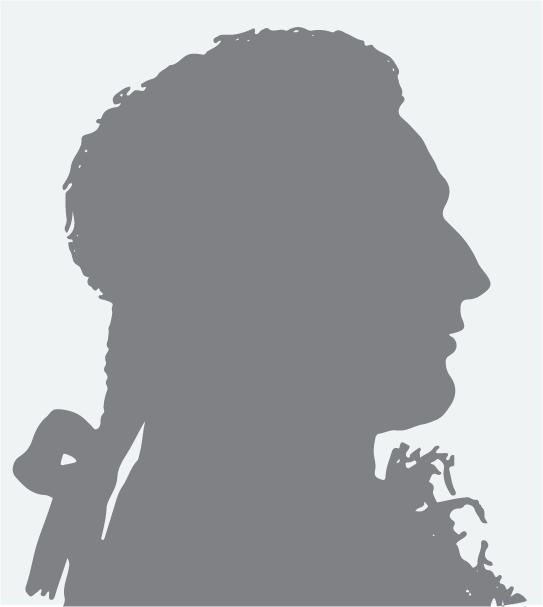 Х. Гюйгенс
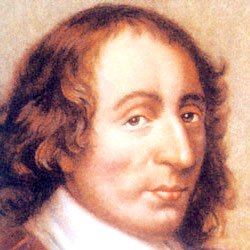 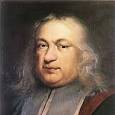 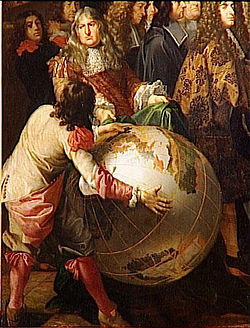 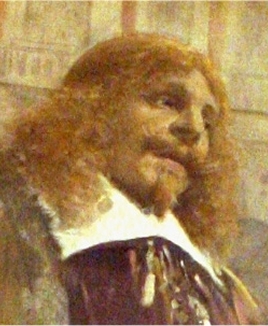 Э. Паскаль
П. Ферма
Б.Паскаль
Роберваль
Ж. Дезарг
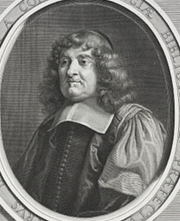 П.Каркави
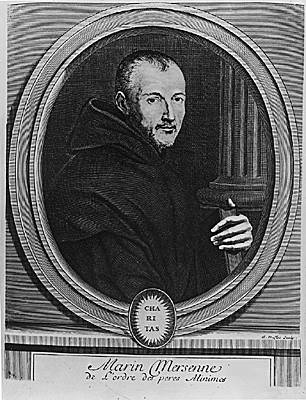 Марен Мерсенн
1588 – 1648
с 13 лет!
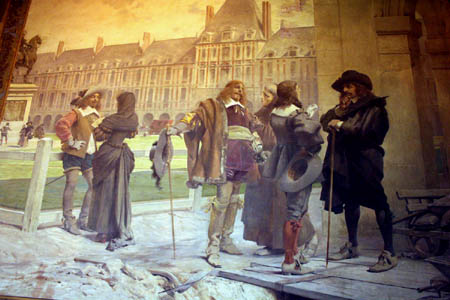 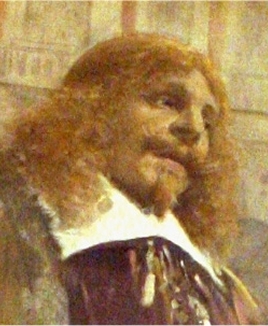 Роспись в Сорбонне: Дезарг, Мерсенн, Паскаль, Декарт
                          (Франсуа Фламенг (1856-1923))
Жерар Дезарг. «Черновой набросок подхода к явлениям, происходящим 
при встрече конуса с плоскостью». 1639 г.
Жерар Дезарг. «Черновой набросок подхода к явлениям, происходящим 
при встрече конуса с плоскостью». 1639 г.
Теорема Дезарга
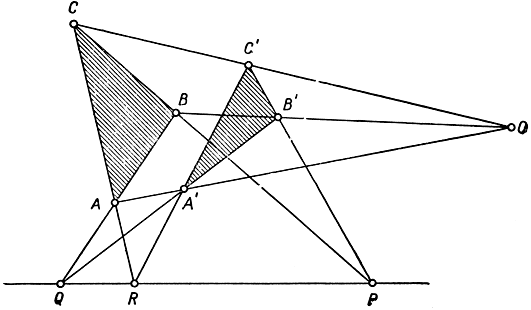 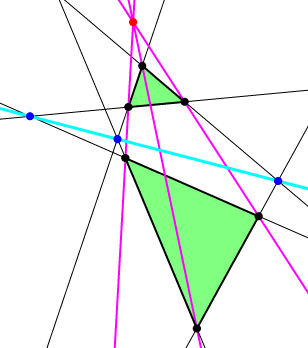 В 16 лет (1640 г.) Паскаль опубликовал «Опыт о конических сечениях»
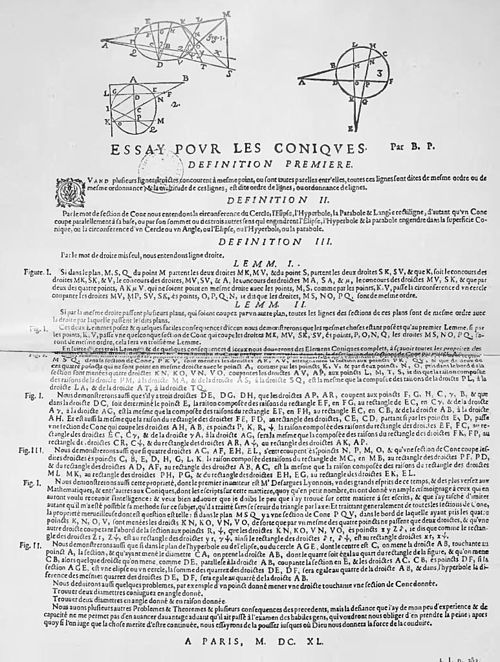 A4
A3
47
39
Сохранилось два экземпляра: один хранится в национальной библиотеке Франции, 
второй — в королевской библиотеке Ганновера, среди бумаг Лейбница
(Hexagrammum mysticum theorem)
Теорема Паскаля
Если шестиугольник вписан в коническое сечение (эллипс, параболу, гиперболу
или даже пару прямых), то точки пересечения трёх пар противоположных сторон 
этого шестиугольника лежат на одной прямой.
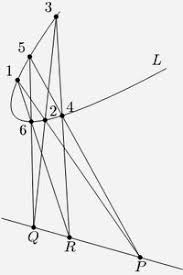 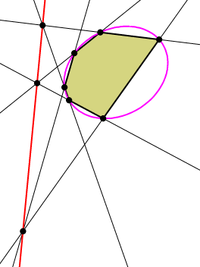 Биография - 2: Опала Этьена Паскаля. Переезд в Руан (1640).
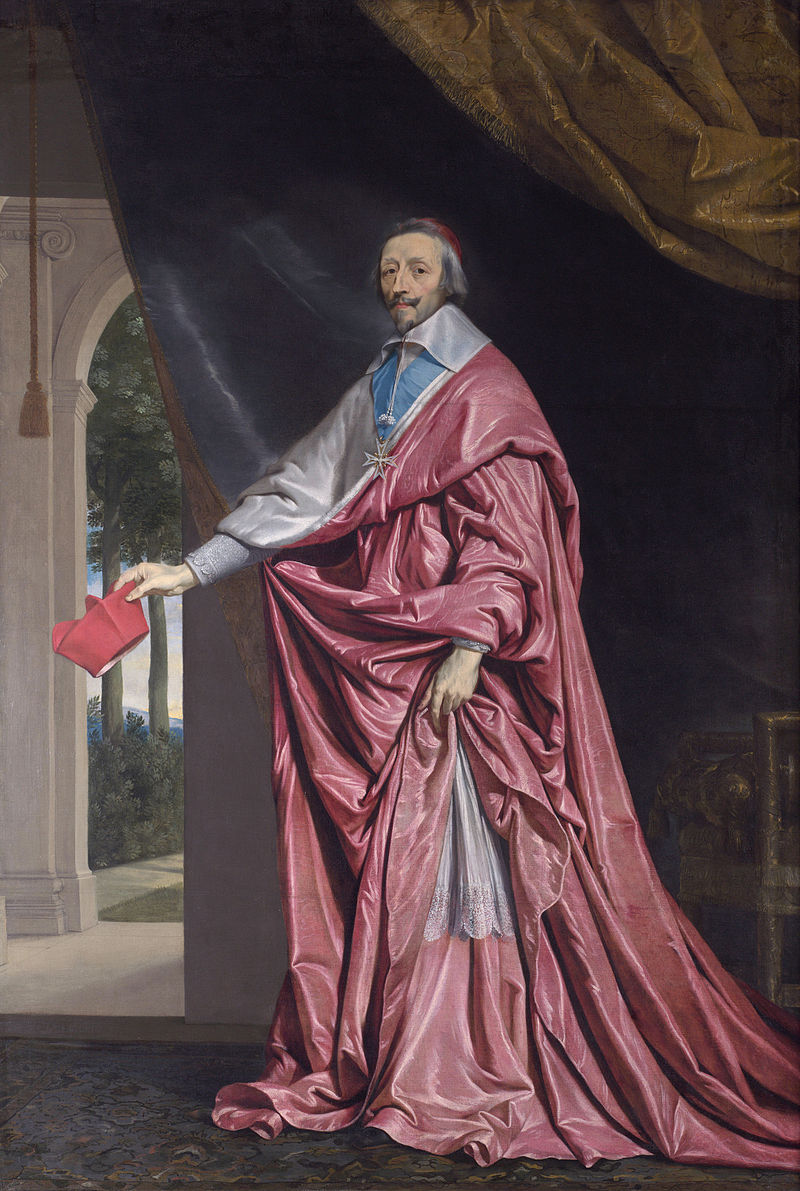 Начало 1638 г.: указ об урезании четверти рент 
               протесты рантьеров в Париже
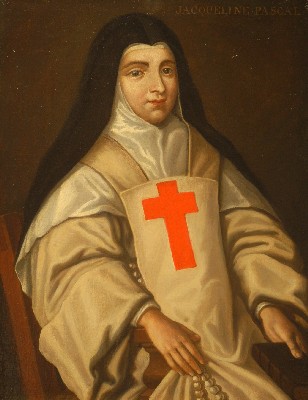 Конец 1639 г.: Ришельё назначает Этьена Паскаля
«интендантом и уполномоченным  Его Величества
в Верхней Нормандии  для обложения  и взимания 
налогов, а также других дел …»
Арман Жан дю Плесси, 
герцог де Ришельё 
1585 – 1642
Жаклина 
1625 – 1661
«Паскалина»
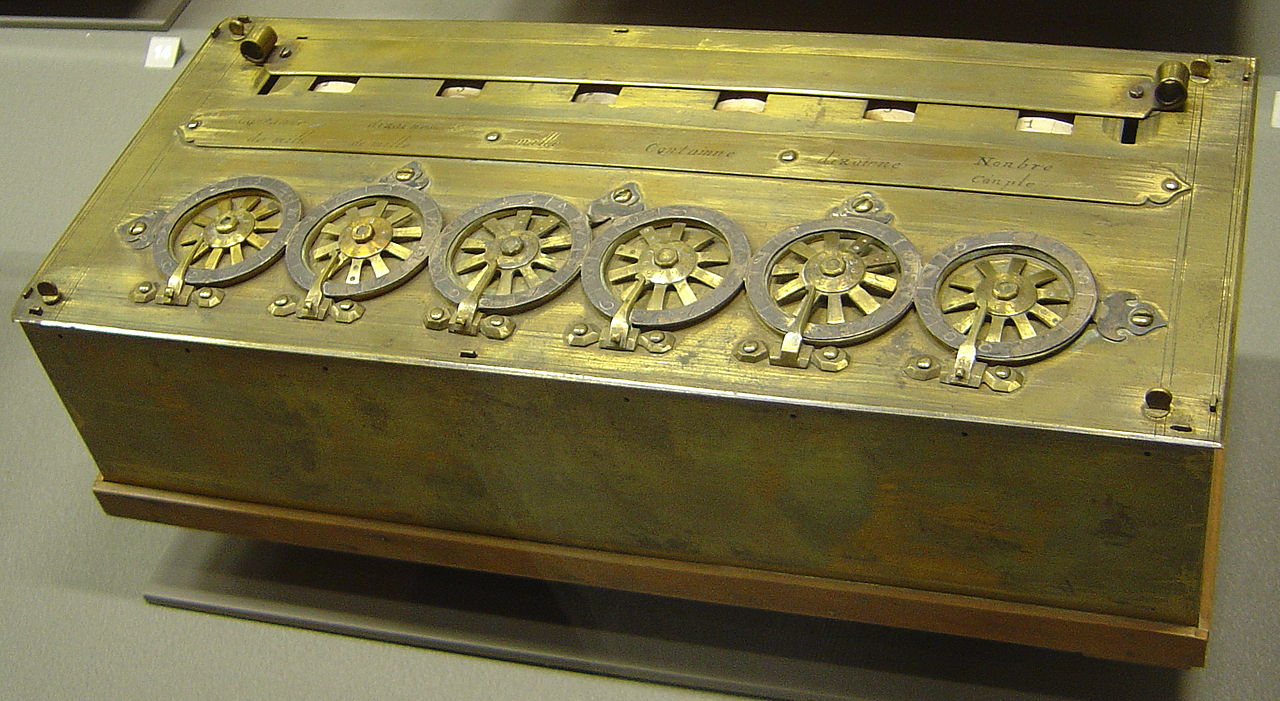 Машина строилась с 1643 г. по 1645 г.
Паскалина
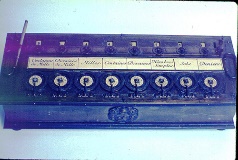 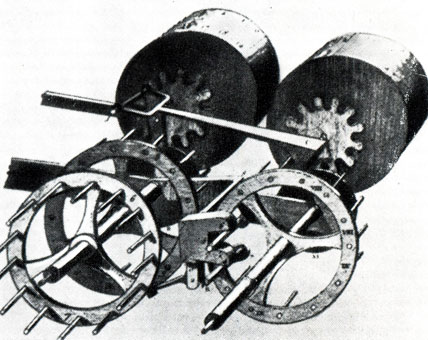 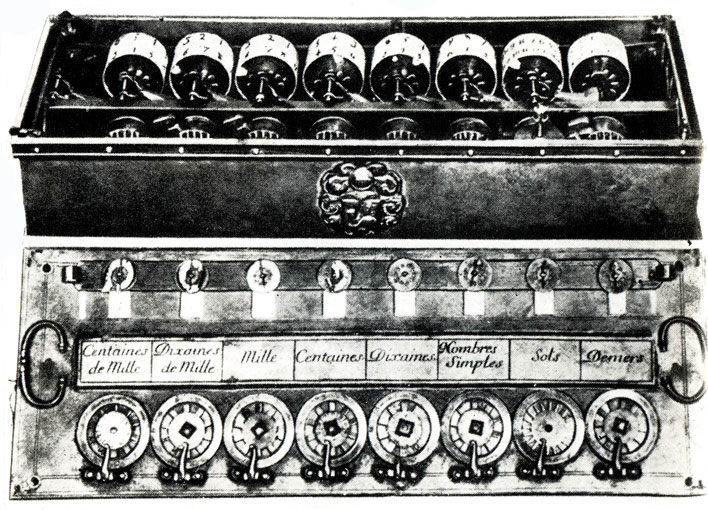 Паскалина
Паскалина
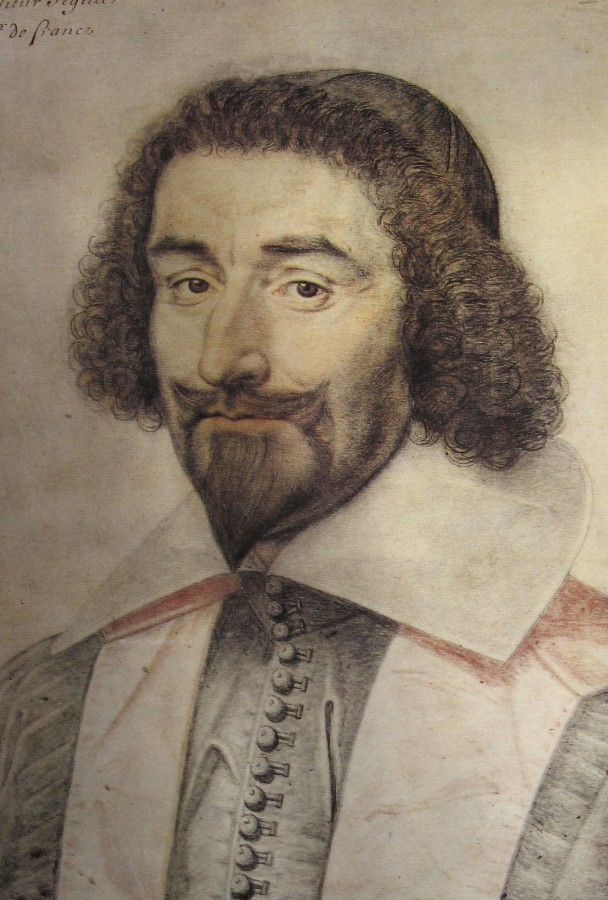 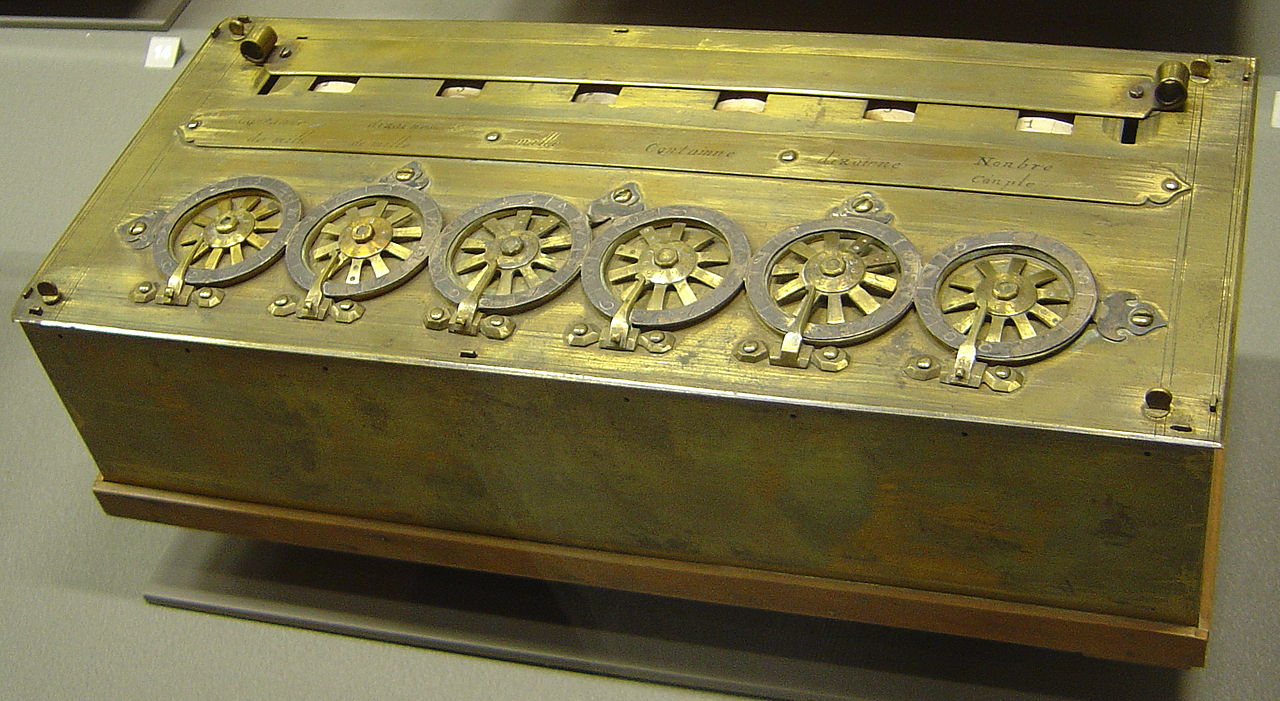 Машина строилась с 1643 г. по 1645 г., 
в 1649 г. Паскаль получил 
«Королевскую привилегию» (патент)
Портрет канцлера Сегье
(Даниэль Дюмустье, 1635.
 С.-Петербург, Эрмитаж)
Сохранилось восемь экземпляров этой вычислительной машины, из которых один находится в  “Музее искусств и ремёсел” в Париже, один – 
в музее Клермон-Феррана и один – в музее “Цвингер” в Дрездене.
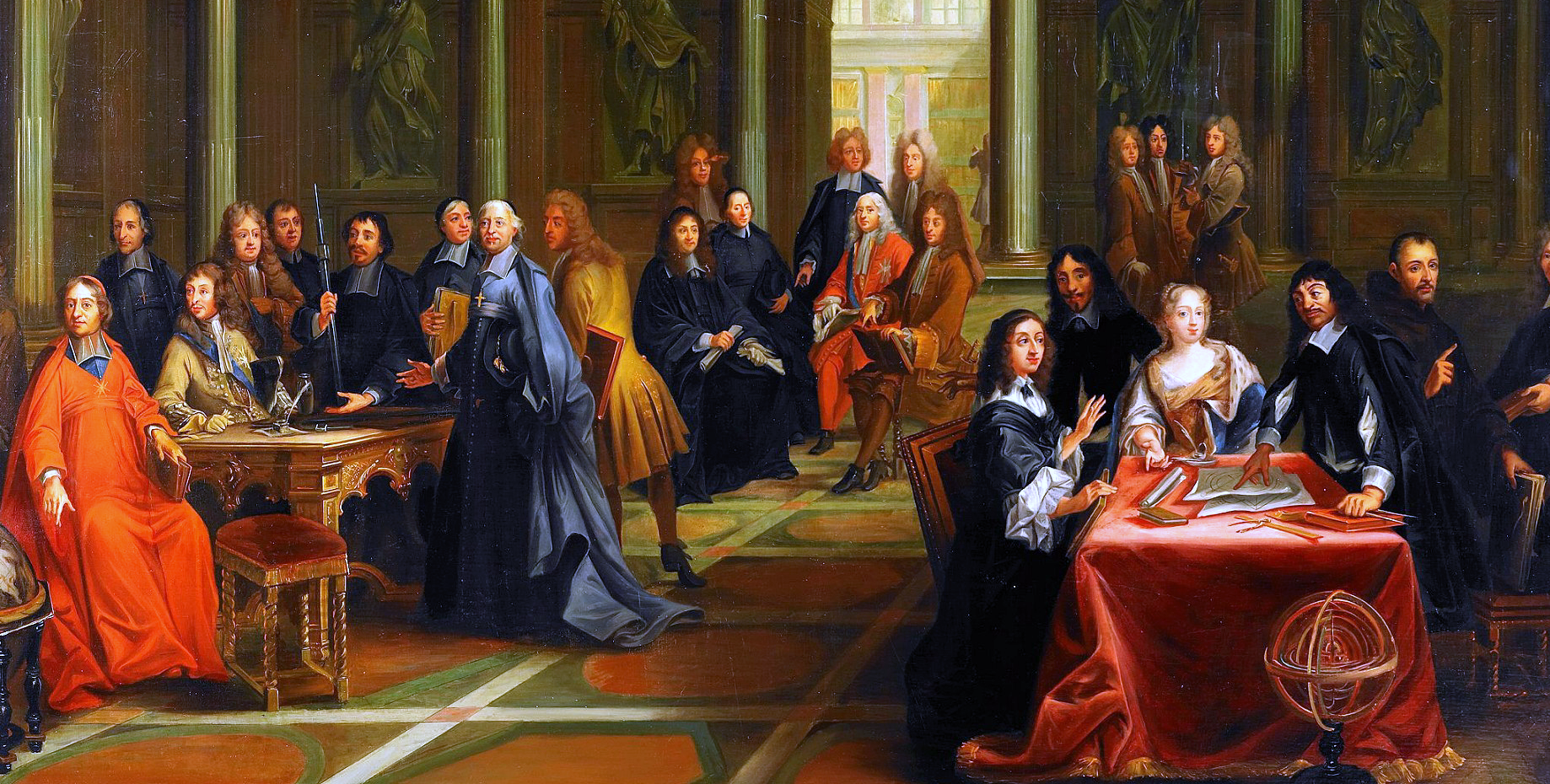 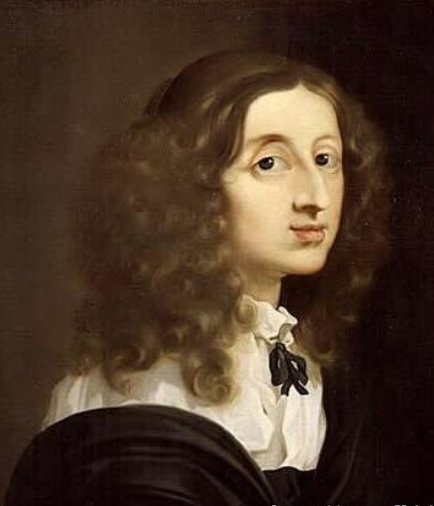 Королева Христина
1626 – 1689
Себастьян Бурдон (1616–1671)
Диспут королевы Кристины и Рене Декарта
Нильс Форсберг (1842–1934) 
По мотивам Пьера-Луи Дюмениля Младшего (1698–1781)
Паскалина
«Как бы ни был могуч монарх, чего-то не хватает его славе, 
  если он не обладает превосходством ума;  и как бы ни был 
  просвещен подданный, он всегда унижен зависимостью».
Блез Паскаль, 1653 г.
От горничной до герцогини
К аналитической машине
Проявлен всеми интерес.
И вот однажды некто Блез
Паскаль с большим проникновеньем
Им рассказал про вычисленья
И логику. И тем исторг
Глубокий искренний восторг.
И в благодарность за беседу
Был уподоблен Архимеду. 
                                         
                     Жан Лоре (1595–1665)
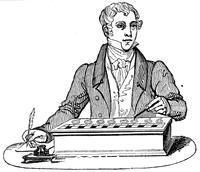 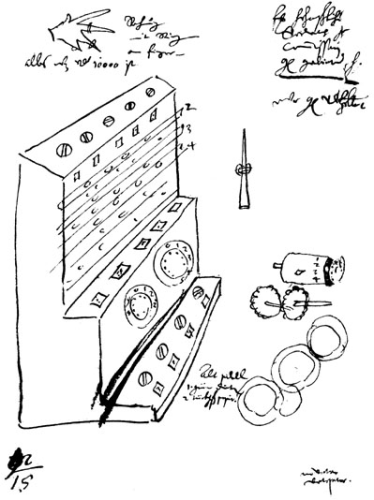 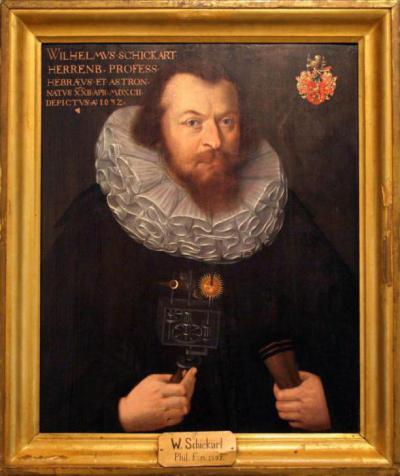 «Считающие часы», 1623
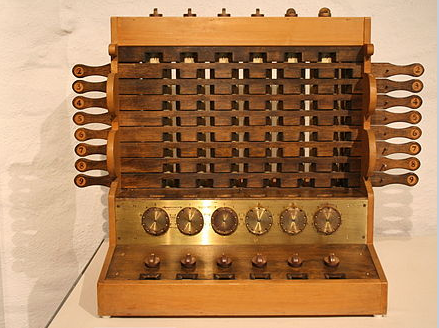 Вильгельм Шиккард 
       1592 – 1635
Биография - 3: «Первое обращение»,  1646 г.
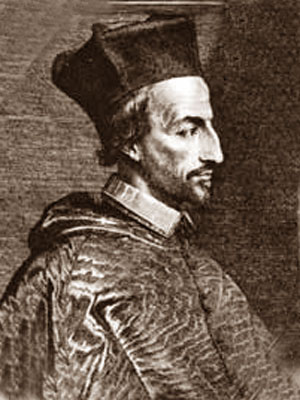 Янсенизм подчёркивал испорченную природу человека вследствие первородного греха, а следовательно – предопределение и абсолютную необходимость для спасения божественной благодати. Свободе выбора 
человеком убеждений и поступков янсенисты не 
придавали решающего значения.
                                                             Википедия
«…три похоти мешают людям на пути к Богу 
и к собственному совершенствованию:
libido sentiendi,  libido sciendi, libido dominandi »
(похоть чувства, похоть знания, похоть власти)
Корнелий Янсений
(1585 – 1638)
К. Янсений, «О преобразовании внутреннего человека»
«Нельзя ли примирить все противоречия, внеся скромное и благоразумное 
предложение – удавить последнего иезуита кишкой последнего янсениста?»
                                                                                                       Вольтер 
                                                                                             (в письме Гельвецию)
Общий признак делимости
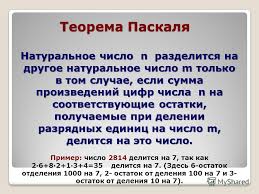 1654
Метод математической индукции
Пусть А(n) – некоторое утверждение, зависящее от натурального 
параметра n (т. е. n = 1, 2, 3, 4, …).
        Если  
          1) А(1) верно;
          2) для любого k из того, что верно А(k) следует, что верно А(k+1),
        то 
          А(n) верно для любого натурального n.
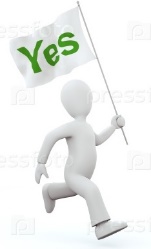 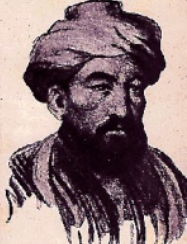 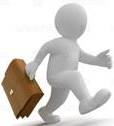 Осознание метода математической индукции как отдельного метода математического доказательства восходит к Герсониду (Леви бен Гершон, 1288 – 1344) и к Блезу Паскалю, хотя отдельные случаи применения встречаются ещё в античные времена у Евклида и Прокла.
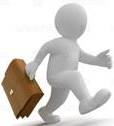 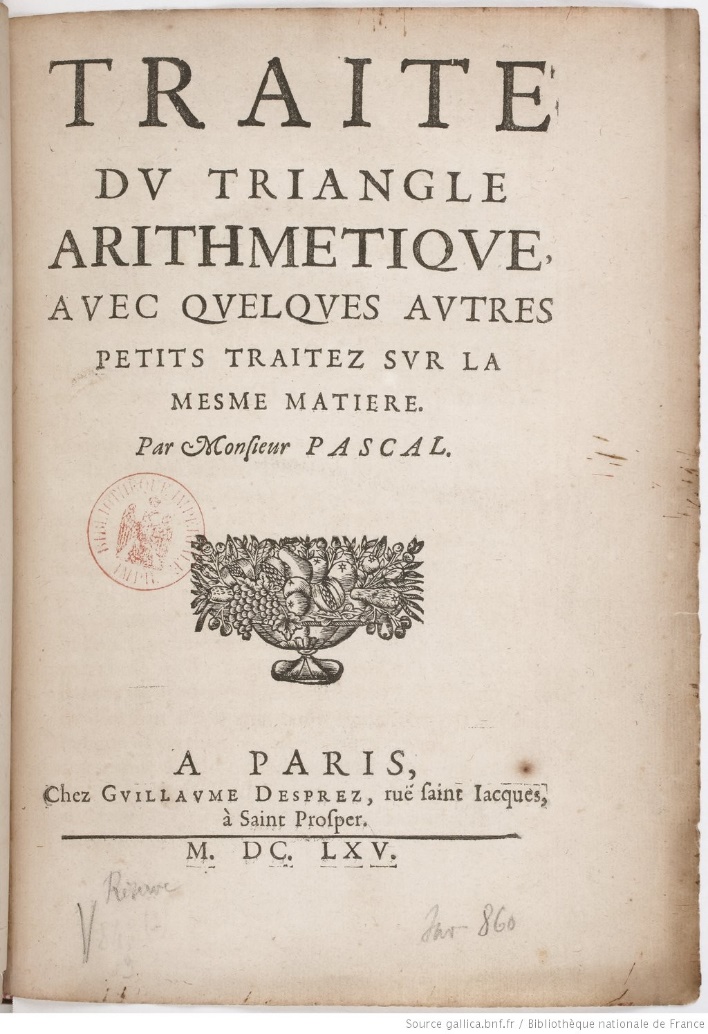 Трактат об арифметическом 
треугольнике 
(1654, издан в 1665 году)
Треугольник Паскаля
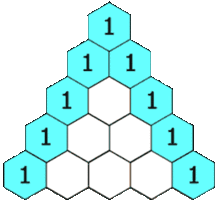 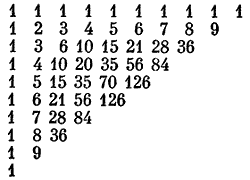 Встречается в X в. в Индии, 
в XI в. у Омара Хайяма, 
в начале XIV в. в Китае, в Европе у Герсонида 
в начале XVI у М. Штифеля, у Никколо Тартальи в 1560 г., …
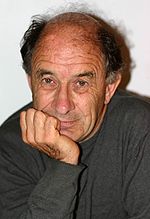 Владимир Игоревич 
Арнольд
(1937 – 2010)
Принцип Арнольда:
Если какое-либо понятие имеет персональное имя, 
то это — не имя первооткрывателя.
Принцип Берри: 

Принцип Арнольда применим к самому себе.
Действительно, на Западе равносильный принципу 
Арнольда   эпонимический  принцип   «No  scientific 
discovery   is   named   after   its   original  discoverer» 
называется «Законом Стиглера» по имени опубли-
ковавшего его  в 1980  году  английского статистика 
Стивена Стиглера (Stephen M. Stigler, профессор  
факультета  статистики университета  Чикаго, род. 
в 1941 г.). 
      Впрочем,  сам  Стиглер приписывает авторство 
этого закона  американскому  социологу  Роберту 
Мертону (1910 – 2003),  так   что   закон  Стиглера 
тоже  обладает  свойством  самоприменимости.
Две задачи кавалера де Мере
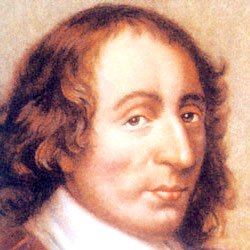 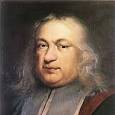 Б. Паскаль, 
    Париж
П. Ферма,
  Тулуза
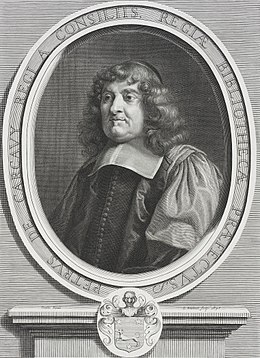 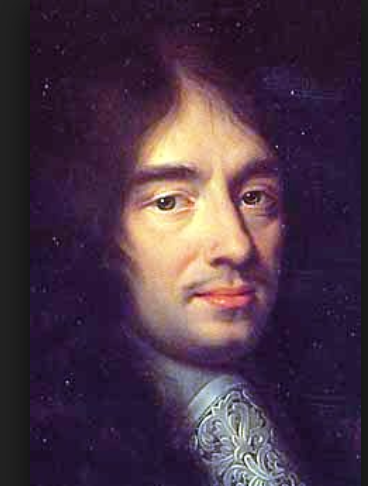 1653
Антуан Гомбо = шевалье де Мере =
= кавалер де Мере (1697 – 1684)
П. Каркави
1603(?) – 1684
1. Что больше, вероятность того, что при 24 бросаниях двух игральных
костей выпадут две шестёрки, или вероятность того, что не выпадут?
2. Как справедливо разделить ставку после известного числа бросков, если игроки вынуждены прервать игру?
«Я рад тому, что наши мысли встретились.
Я вижу, что  истина  одна и та же  в Тулузе 
и в Париже.»
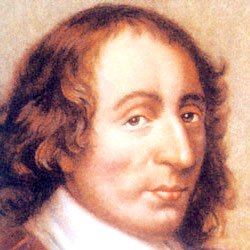 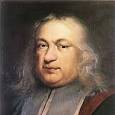 Б. Паскаль, 
    Париж
П. Ферма,
  Тулуза
«Кавалер де Мере человек очень остроумный, но он вовсе не математик, а это, как вам известно, огромный недостаток; он даже никак не мог понять, что математическая линия делима до бесконечности и воображает, что она состоит из бесконечного числа одна подле другой расположенных точек; никак я не мог разубедить его в этом».
"Эти работы, весьма знаменитые ученые, я преподношу вам или вам их возвращают в самом деле, я считаю как бы вашими те из них, которые не были бы моими, если бы я не сформировался среди вас."
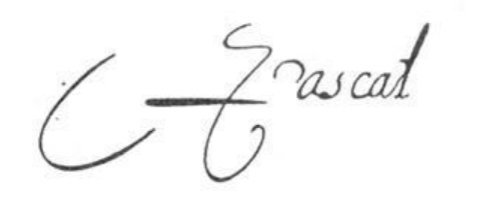 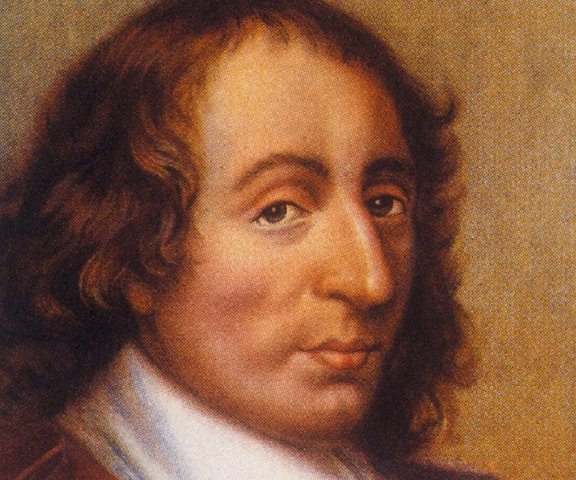 «Послание Парижской академии», 1654 г.
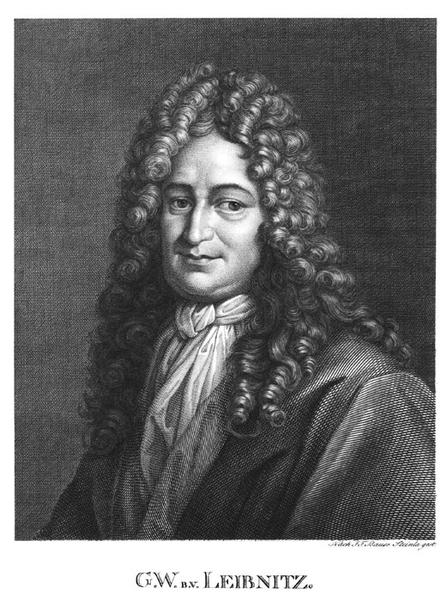 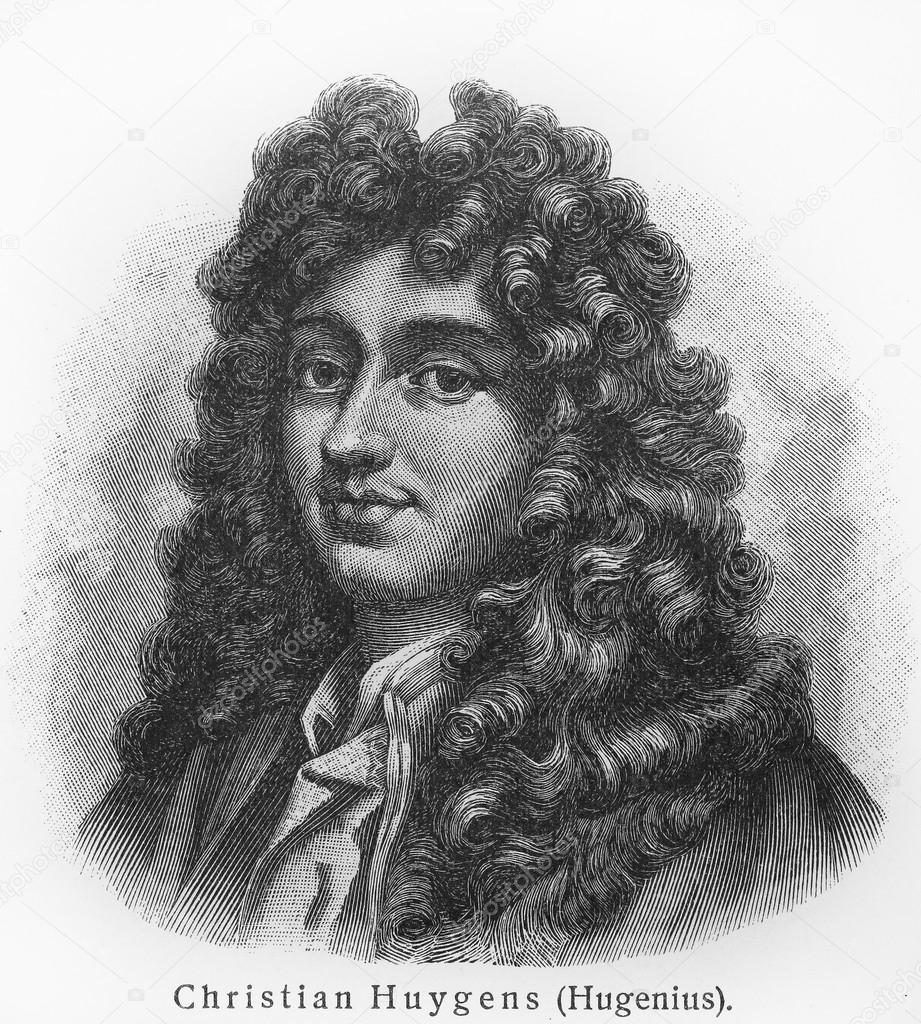 1629 – 1695
«О расчётах в азартной игре», 1657
1646 – 1716
В числе перечисленных работ  – 
«Полный труд о конических сечениях» и трактат, который 
“может по праву претендовать на ошеломляющее название «Математика случая»”.
Биография - 4: «Мемориал»,  1654 г. («Второе обращение»)
ГОД БЛАГОДАТИ 1654
Понедельник 23 ноября в день святого Климента папы и мученика и других мучеников. Канун святого Хризогона мученика и других. Приблизительно от десяти с половиною часов вечера до половины первого ночи.
ОГОНЬ
Бог Авраама, Бог Исаака, Бог Иакова,
но не Бог Философов и ученых.
Уверенность. Уверенность. Чувство, Радость, Мир.
Бог Иисуса Христа.
Deum meum et Deum vestrum.                             (Богу моему и Богу вашему (латин.))
Твой Бог будет моим Богом.
Забвение мира и всего, кроме Бога.
Обрести его можно только на путях, указанных в Евангелии.
Величие души человеческой.
Отец праведный, мир не познал тебя, но я тебя познал.
Радость, Радость, Радость, слезы радости.
Я разлучился с ним. __________________________________
Dereliquerunt me fontem aquae vivae. (Оставил меня источник воды живой (латин.)) 
Бог мой, неужели ты покинешь меня?
Да не разлучусь с ним вовеки.
Это есть жизнь вечная, да познают они тебя единственно истинного Бога и посланного тобою И. X.
Иисус Христос ________________________________________
Иисус Христос ________________________________________
Я не разлучен с ним. Я бежал от него, отрекся, распинал его.
Да не разлучусь с ним никогда! ____________________________
Сохранить его можно только на путях, указанных в Евангелии.
Отречение от мира полное и сладостное.
Полная покорность И.Х. и моему духовнику.
Вечная радость за один день подвига на земле.
Да не забуду словес твоих. Аминь.
С января 1665 г. Б. Паскаля – «отшельник» Пор-Рояля
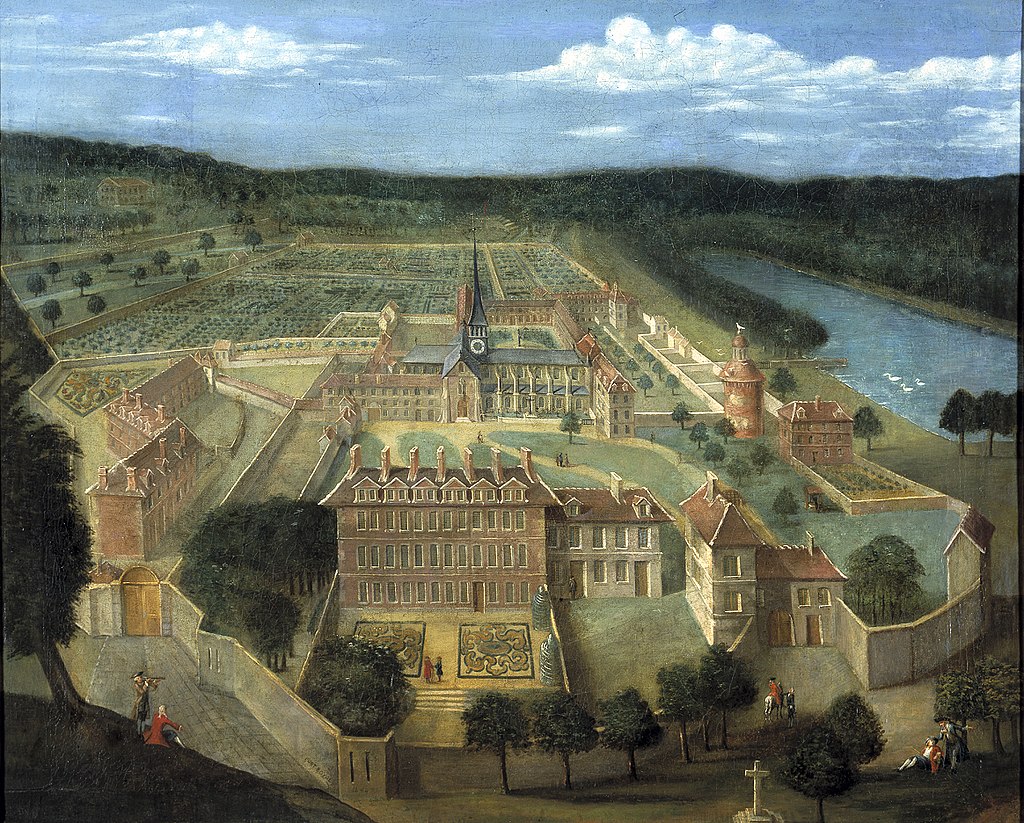 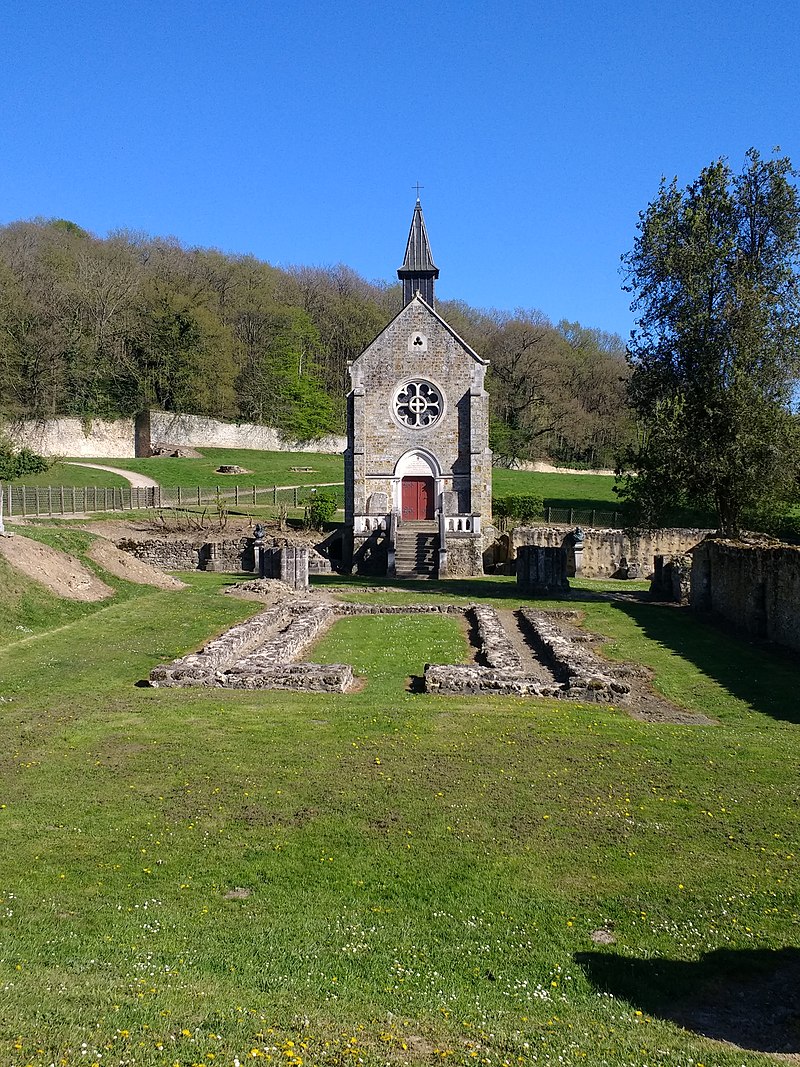 Вид Пор-Рояля в 1674 г.
Январь – Декабрь 1656 г. – «Письма к провинциалу» (18 писем)
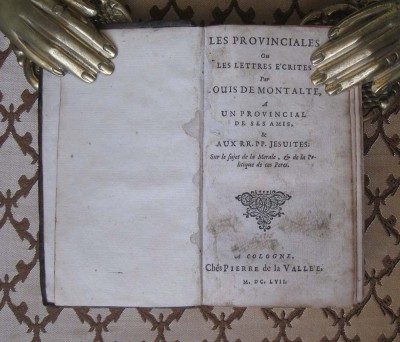 1657
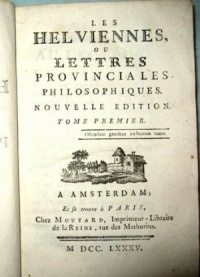 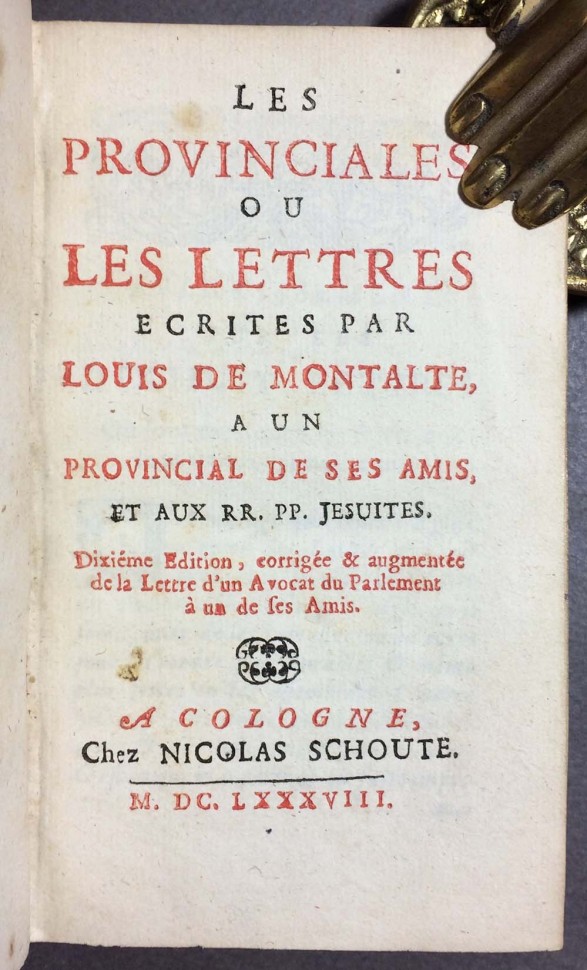 1688
1685
Автор – Луи де Монтальт
«Делались попытки самыми различными способами показать иезуитов отвратительными;   Паскаль сделал больше: он показал их смешными»
Вольтер
24 марта 1656 г – «чудо святого терния»
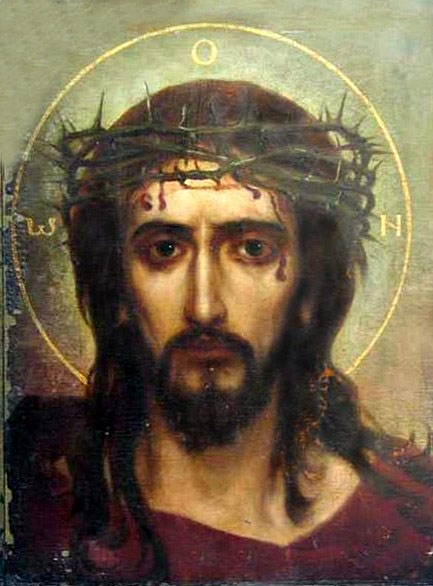 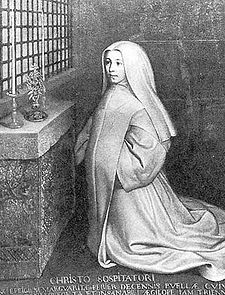 Маргарита Перье
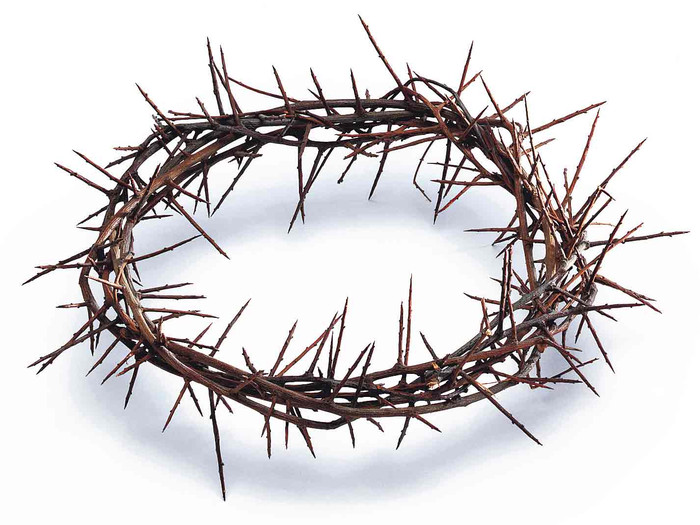 24 марта 1656 г – «чудо святого терния»
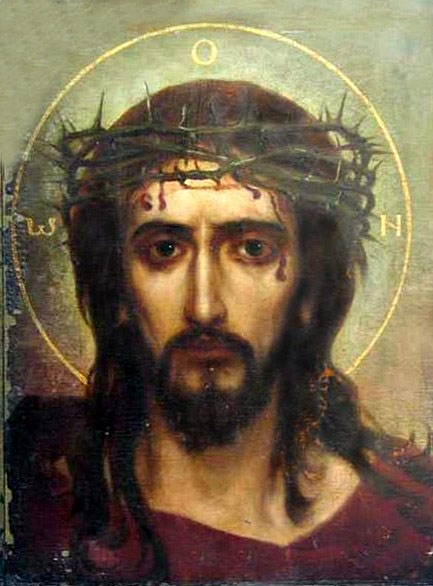 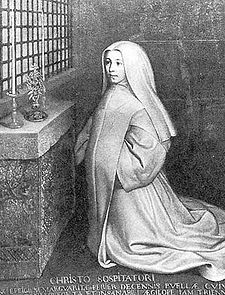 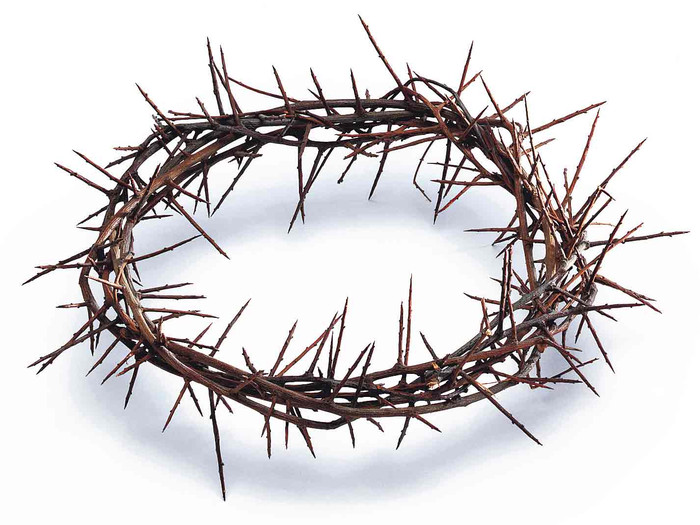 Маргарита Перье
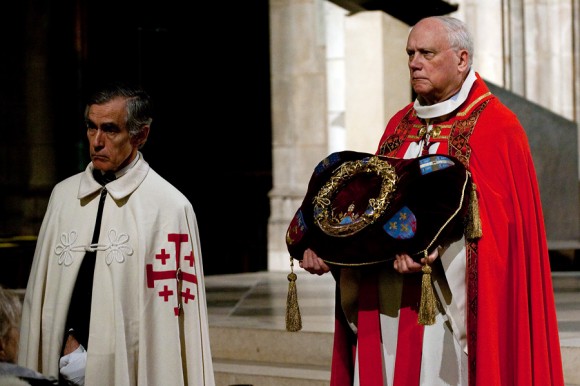 Жан Кальвин (протестант): 
«Из хранящихся в разных 
местах  терниев   можно 
собрать не менее четырех 
венков» (1543 г.)
Шесть задач про циклоиду, 1658 г.
Шесть задач про циклоиду, 1658 г.
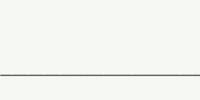 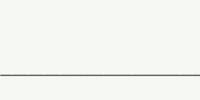 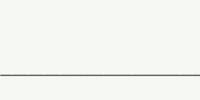 x = rt – r sin t;
y = r – r cos t.
«Рулетта является линией столь обычной, что после прямой и окружности нет более часто встречающейся линии; она так часто вычерчивается перед глазами каждого, что приходится удивляться тому, как не рассмотрели ее древние... ибо это не что иное, как путь, описываемый в воздухе гвоздем колеса, когда оно катится своим привычным движением, с того момента, как гвоздь начал подниматься от земли, до того, как непрерывное качение колеса не приводит его опять к земле после окончания целого оборота, считая, что колесо — идеальный круг, гвоздь — точка его окружности, а земля — идеально плоская».
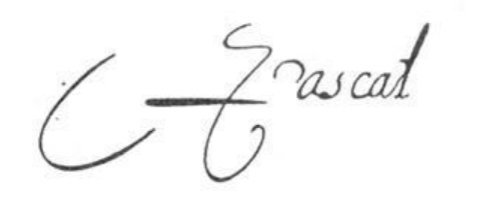 Шесть задач про циклоиду, 1658 г.
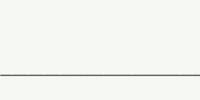 Летом 1658 г. Паскаль объявляет конкурс на решение шести задач о циклоиде 
(найти площадь и центр тяжести произвольного сегмента циклоиды, 
объёмы соответствующих тел вращения и т. п. задачи, требующие применения дифференциального и интегрального исчисления).
Х. Гюйгенс (1629 – 1695) решил 4 задачи.
Дж. Валлис (1616 – 1703) решил все задачи с некоторыми пробелами.
Победил Амос Деттонвиль, «выполнивший работу так тонко, что к 
ней невозможно ничего добавить» (Х. Гюйгенс).
Amos Dettonville

Louis de Montalte
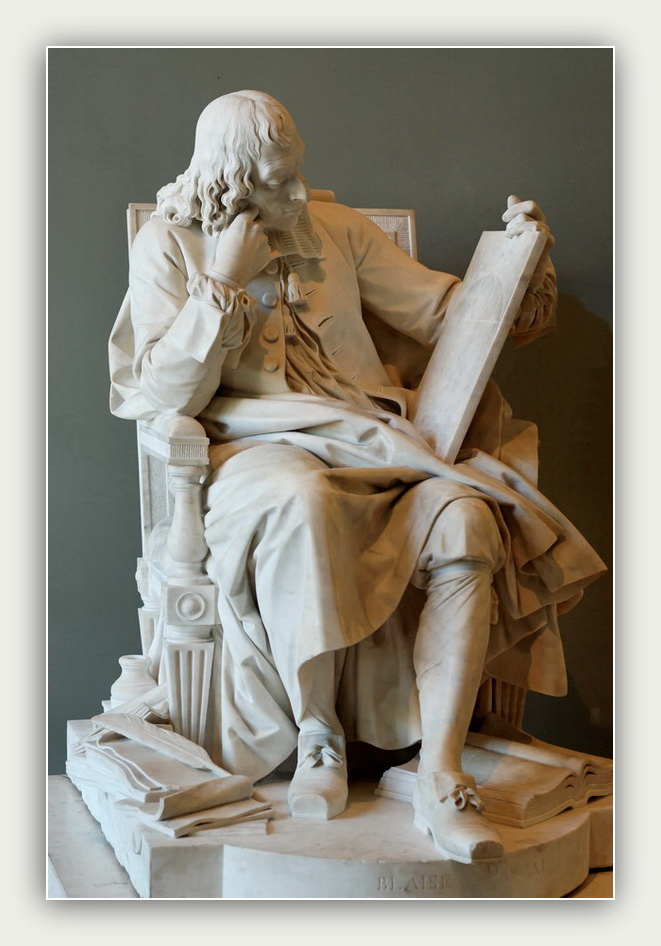 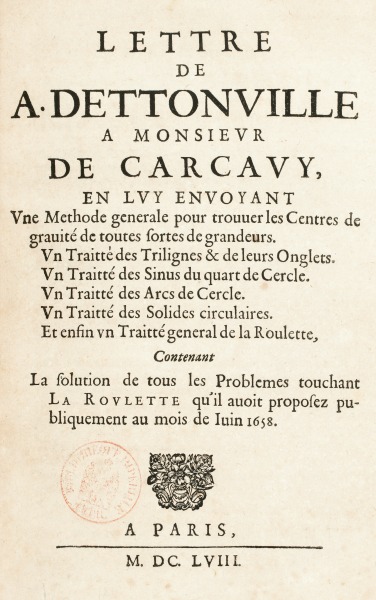 Паскаль, изучающий циклоиду. 
Париж, Лувр, 1785 
Скульптор Огюстен Пажу (1730 – 1809).
Сборник работ «Письма Амоса Деттонвилля к г-ну Каркави»,1658 г. Среди этих работ – «Трактат о синусе четверти круга».
Трактат о синусе четверти круга
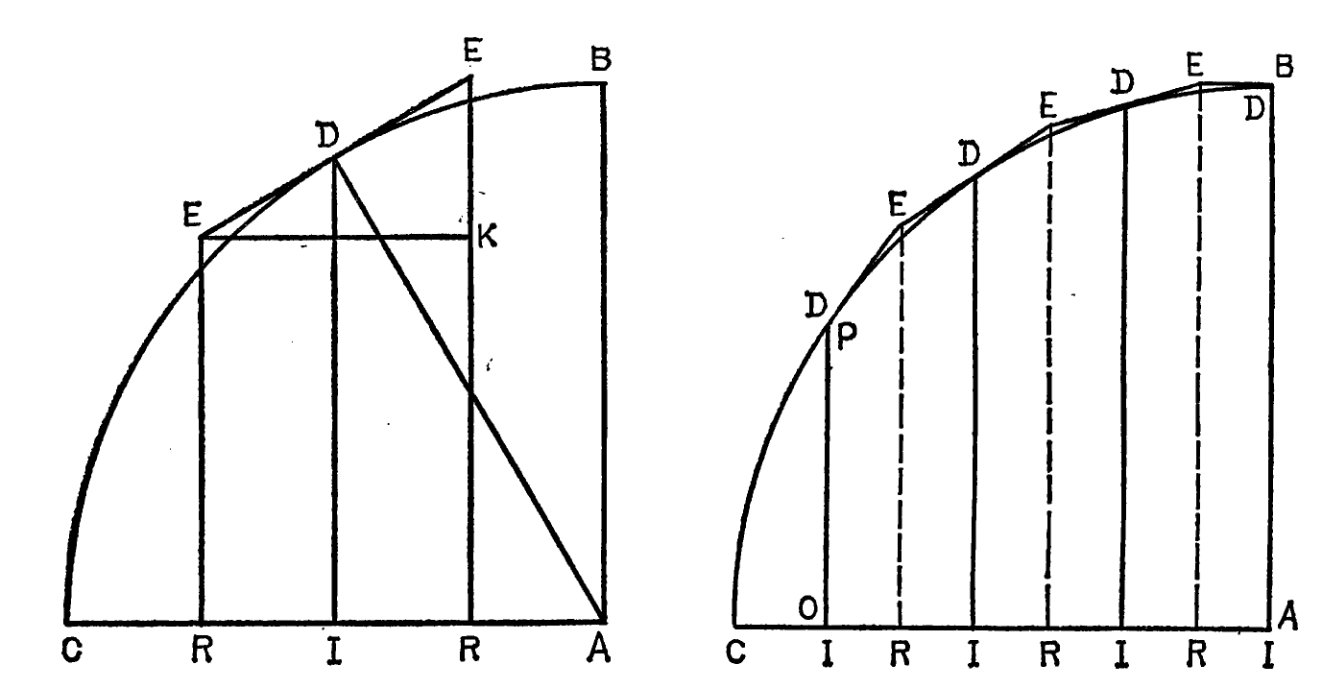 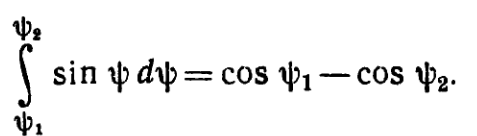 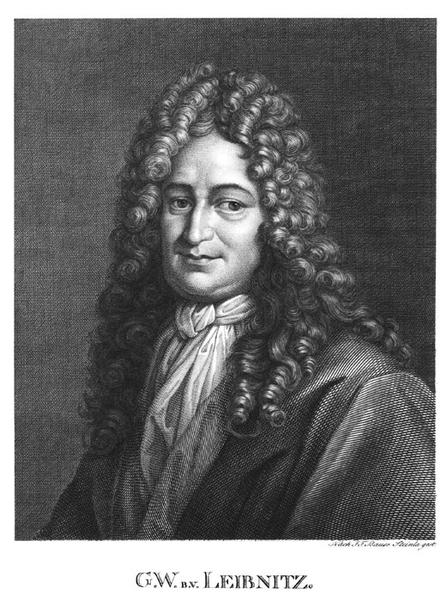 1646 – 1716
Трактат о синусе четверти круга
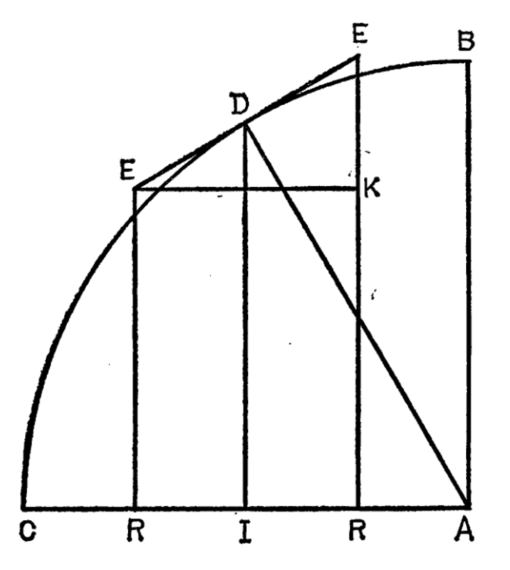 Паскаль - изобретатель
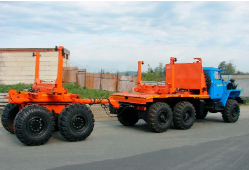 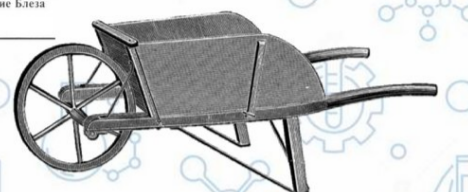 Паскаль - изобретатель
Омнибус в Париже – с 1662 года
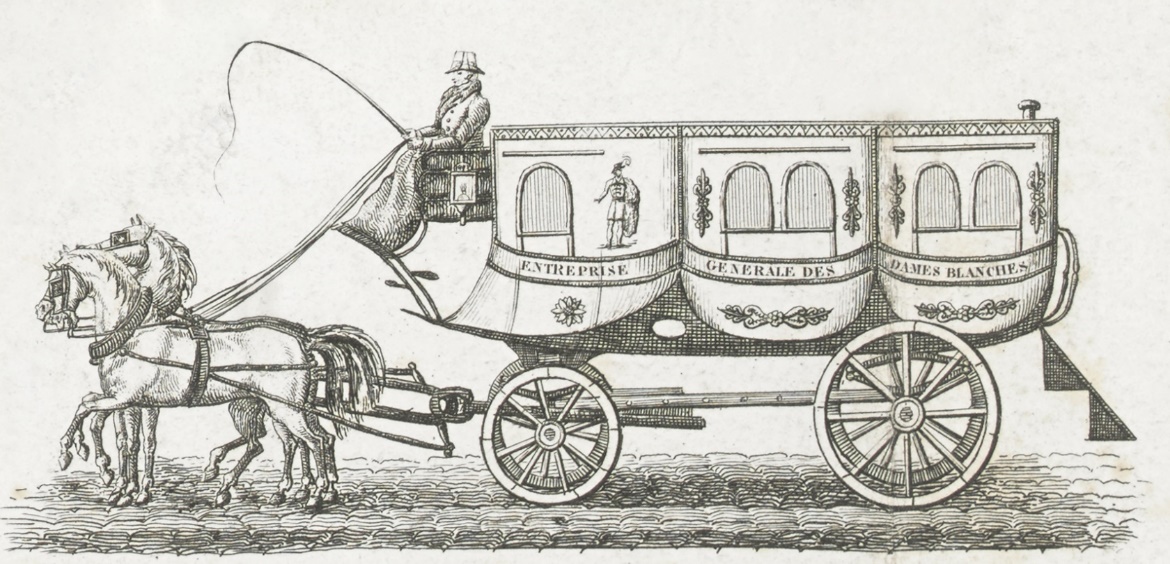 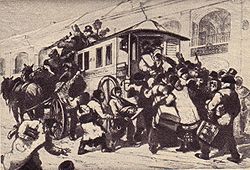 Петербург, 1832
Париж, 1828
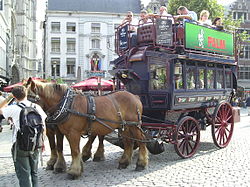 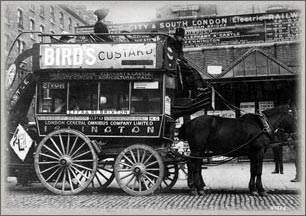 Антверпен, 2005
Лондон, 1905
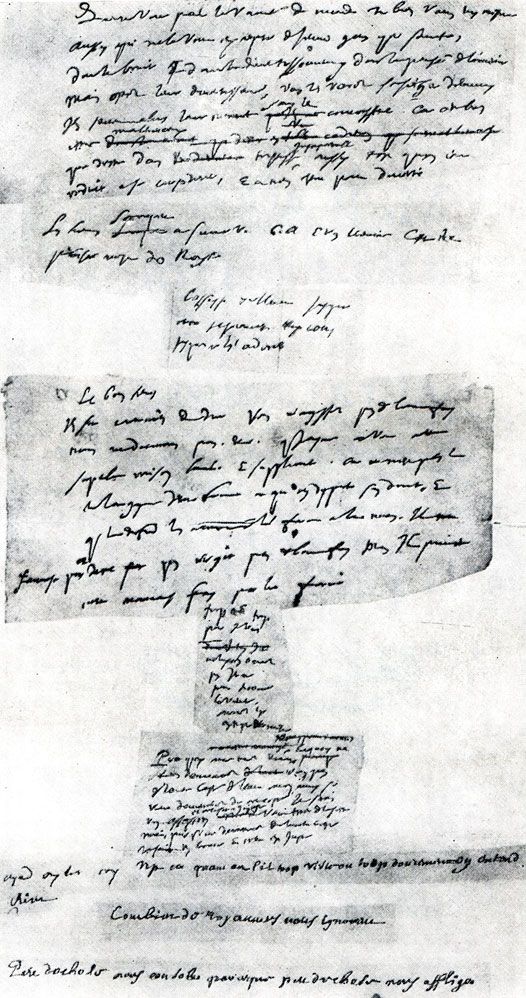 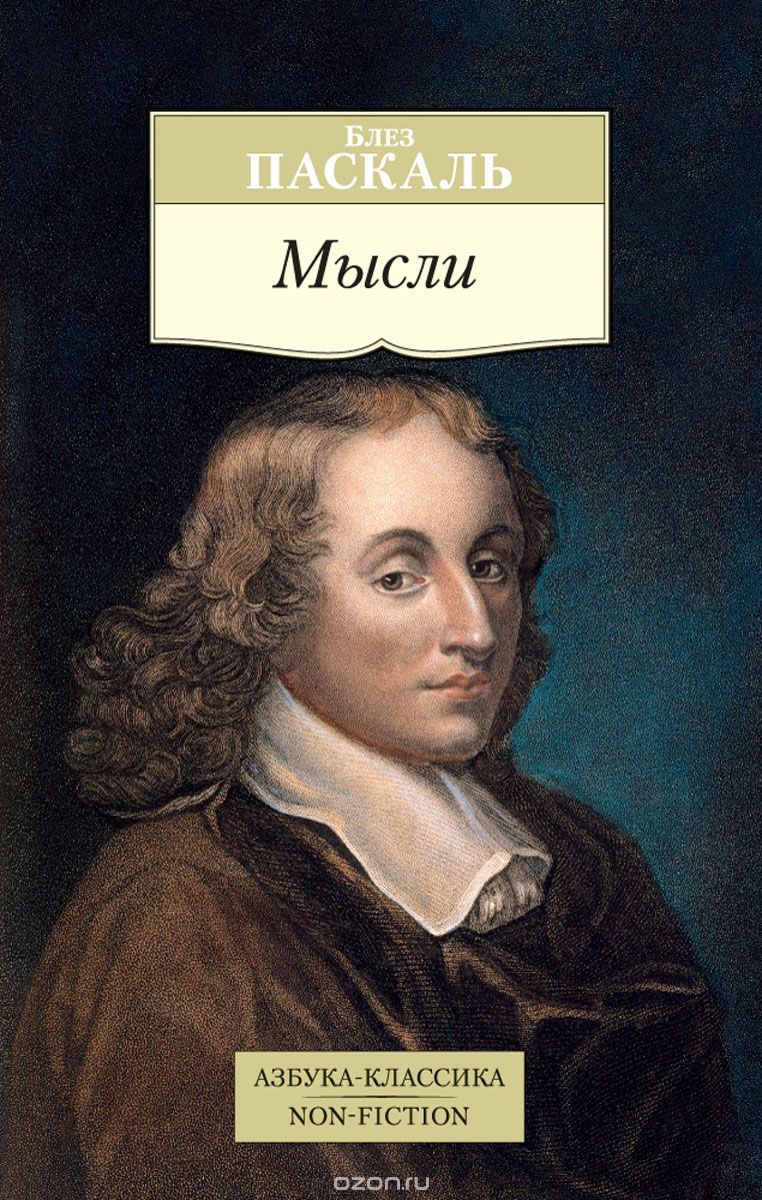 «Пари Паскаля»
(«Мысли», раздел VIII:  «Разумнее верить, чем не верить в то, чему учит христианская религия»)
Бог есть или нет. На которую сторону мы склонимся? Разум тут ничего решить не может. Нас разделяет бесконечный хаос. На краю этой бесконечности разыгрывается игра, исход которой неизвестен. 
На что вы будете ставить?
Жить без веры крайне опасно, так как возможный «проигрыш» в случае существования Бога бесконечно велик — вечные муки. Если же Бог не существует, то цена «выигрыша» невелика — атеистический выбор позволяет всего лишь сэкономить средства, время и усилия на совершение религиозных обрядов и прочее.

 Жить по канонам веры неопасно, хотя и чуть более затруднительно из-за постов, ограничений, обрядов и связанных с этим затрат средств и времени. Цена «проигрыша» в случае отсутствия Бога невелика — затраты на обряды и усилия на праведную жизнь. Зато возможный «выигрыш» в случае существования Бога бесконечно велик — спасение души, вечная жизнь.
Переезд 
в Париж
Первое
обращение
Второе
обращение
Переезд 
в Руан
19.08.1662
Член кружка 
Мерсенна
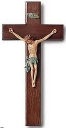 Письма 
к провинциалу
19.06.1623
23
33
2
11
19
20
21
1
3
8
9
18
10
31
35
17
12
13
39
16
1654 г.
Задачи 
о циклоиде
Сумма
 углов
∆-ка
Тайна
звучащей 
тарелки
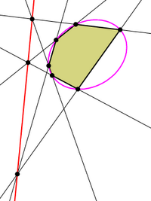 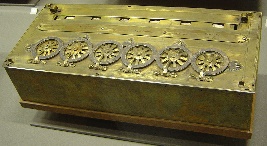 Теорема о делимости. 
Треугольник Паскаля.
Решение задач Де Мере
Послание к Академии.
Трактат 
о звуках
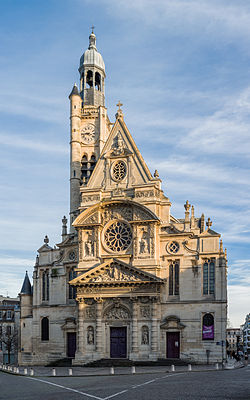 Сен-Этьен-дю-Мон
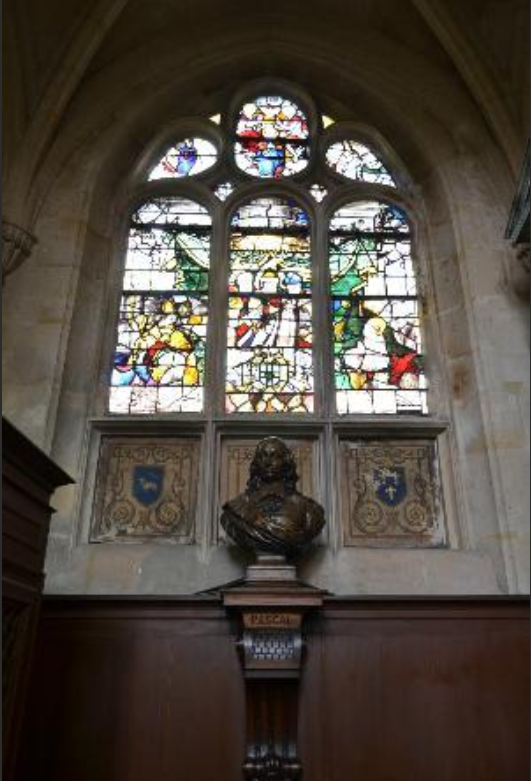 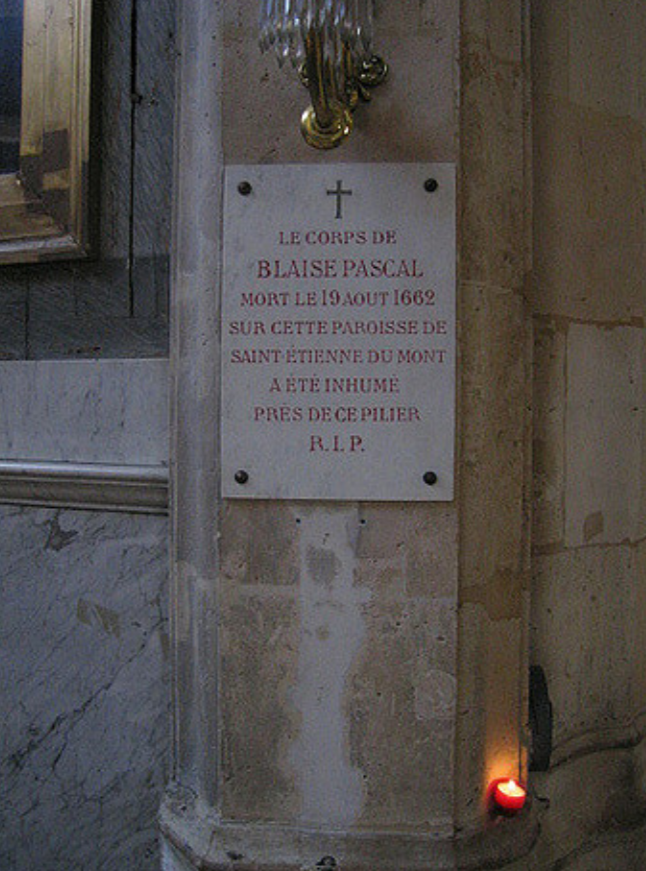 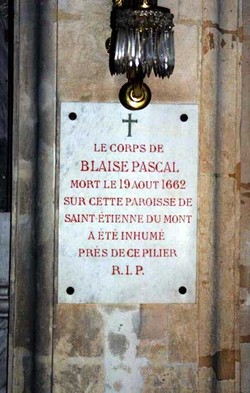 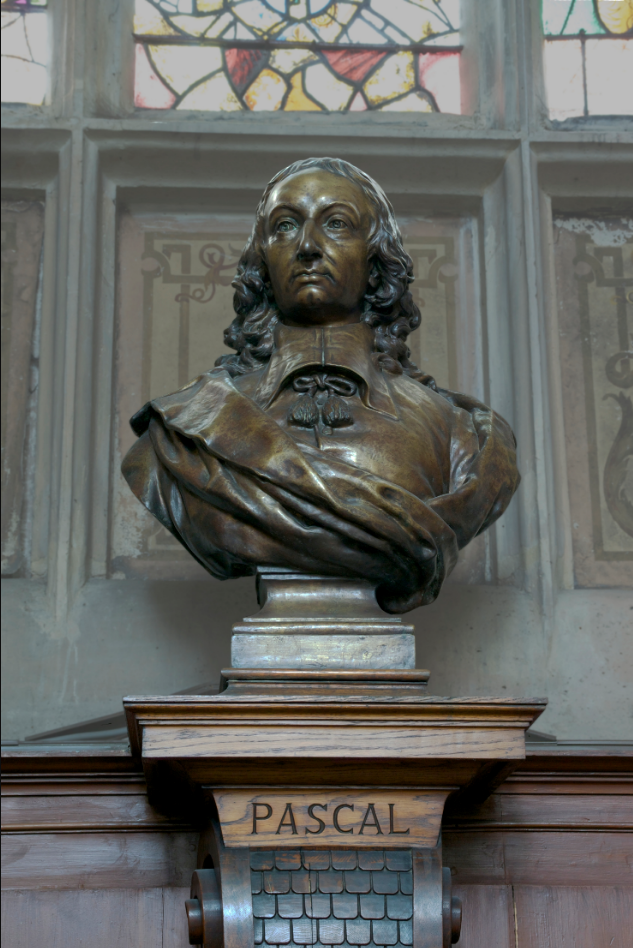 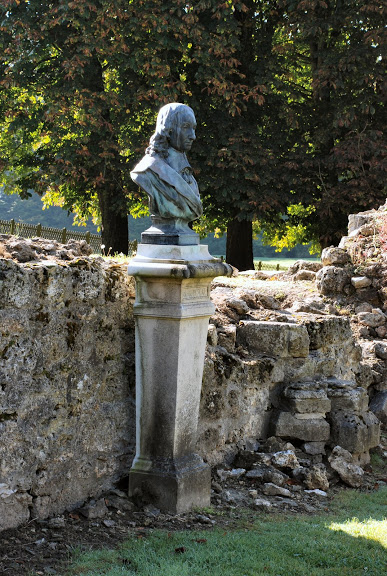 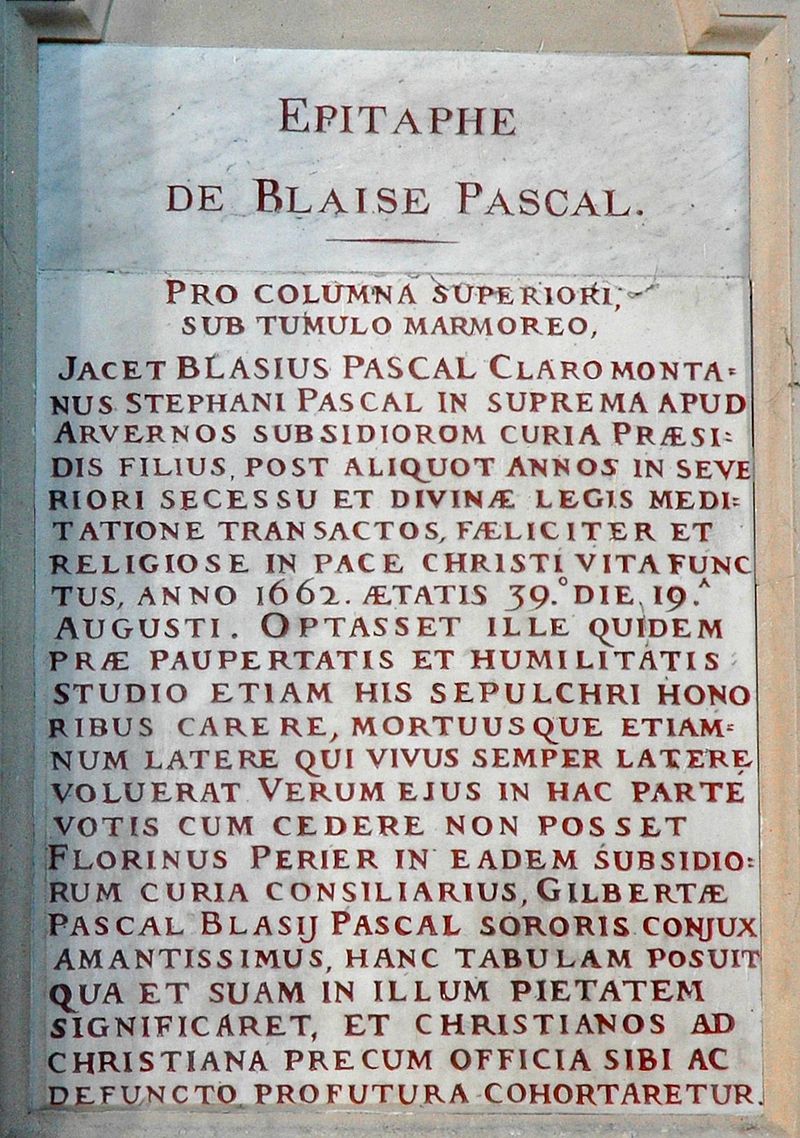 Здесь покоится Блез Паскаль, клермонец, счастливо закончивший жизнь после нескольких лет сурового уединения, в размышлениях о божественной благодати... Он пожелал из рвения к бедности и смирению, чтобы могила его не была особо почтенна и чтобы даже мертвым он был оставлен в неизвестности, как стремился оставаться в неизвестности при жизни. Но в этой части его завещания не мог ему уступить Флорен Перье, советник парламента, брачными узами связанный с его сестрою Жильбертой Паскаль, который сам возложил эту плиту, дабы обозначить могилу и в знак своего благоговения...
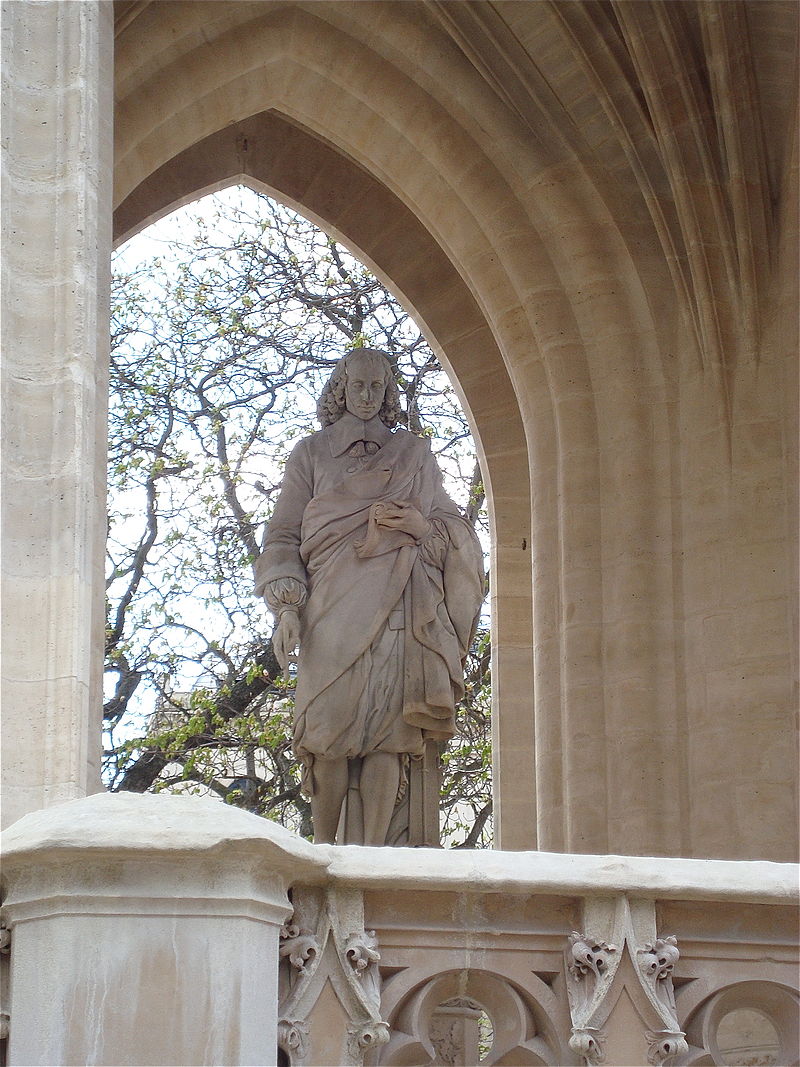 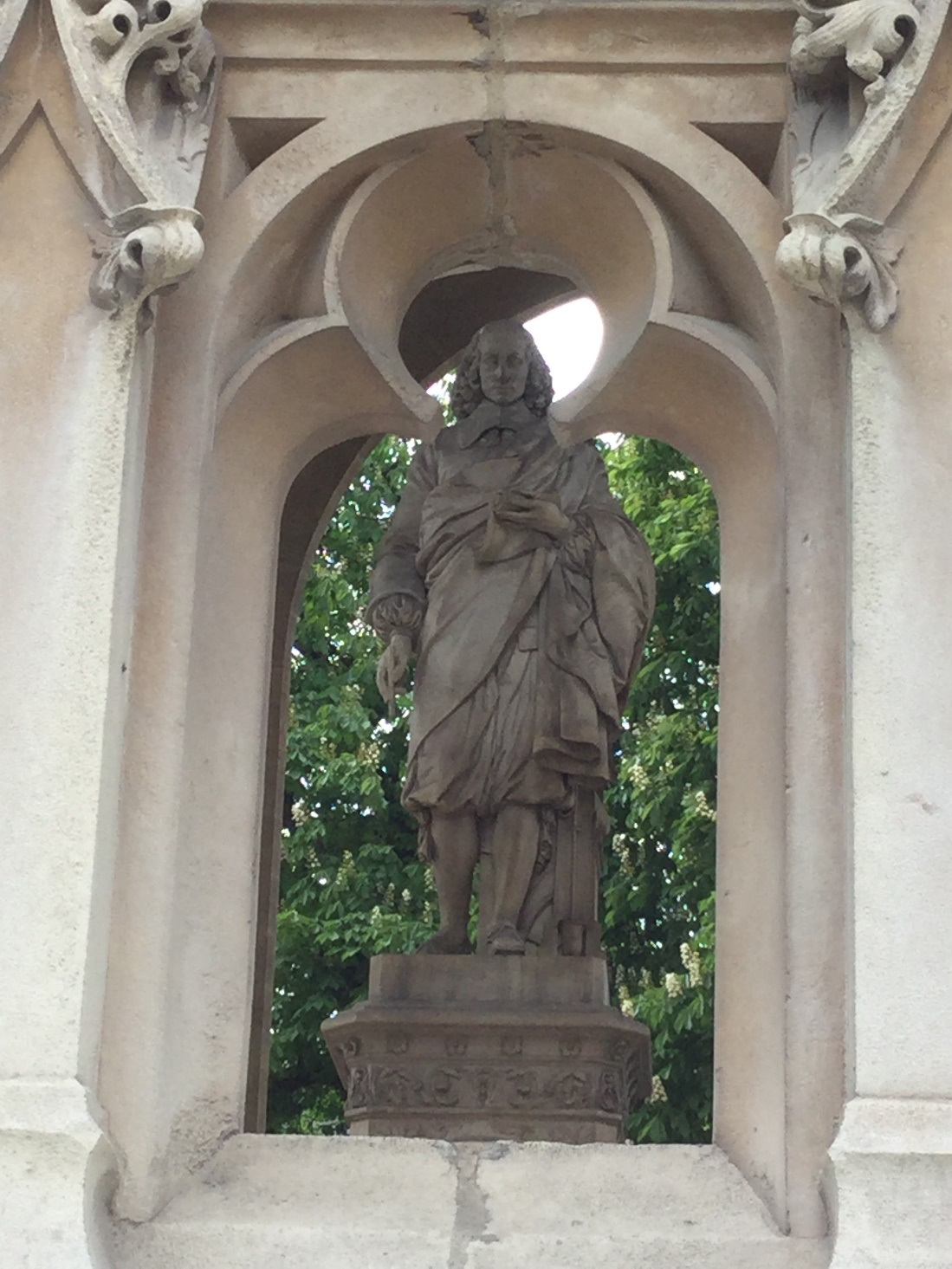 Памятник Паскалю 
в башне Сен-Жак в Париже
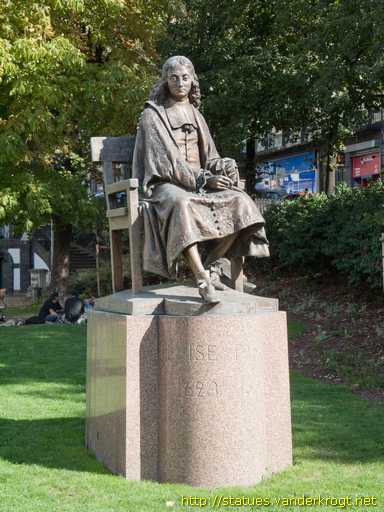 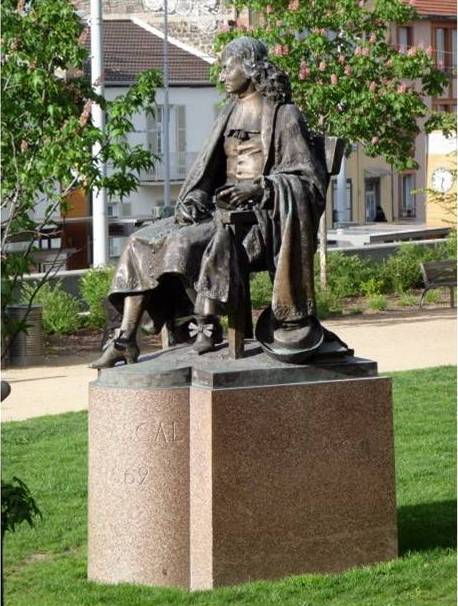 Памятник Блезу Паскалю на его родине в Клермон-Ферране
Скульптор Жан-Батист Клод Эжен Гийом (1822 – 1905), 1878 г.
Блез Паскаль
1623 – 1662
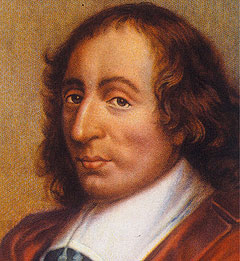 «Паскалю оставался маленький шаг, чтобы произвести глубокую революцию во всей логике — революцию, которую Паскаль мог бы осуществить тремя веками раньше, чем это действительно случилось» 
                                                                                     Жак Адамар (1865 – 1963)
Человек – всего лишь тростник, слабейший из творений природы, но он – тростник мыслящий.
Предмет математики настолько серьезен, что полезно не упустить случая сделать его немного занимательным.
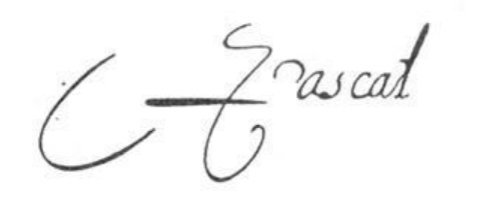 СПАСИБО ЗА ВНИМАНИЕ!
Мы не способны ни к всеобъемлющему познанию, ни к полному неведению. Середина, данная нам в удел, одинаково удалена от обеих крайностей, так имеет ли значение — знает человек немного больше или меньше?
* * *
Справедливость, не поддержанная силой, немощна, сила, не поддержанная справедливостью, тиранична. <…> Значит, надо объединить силу со справедливостью.
* * *
Понятие справедливости так же подвержено моде, как женские украшения
Хорошо, когда кого-нибудь называют просто порядочным человеком.
* * *
По самой своей натуре мы несчастны всегда и при всех обстоятельствах.
* * *
Человек до того несчастен, что томится тоской даже без всякой причины, 
просто в силу особого своего положения в мире.
* * *
Состояние человека: непостоянство, тоска, тревога.
* * *
Нас утешает любой пустяк, потому что любой пустяк приводит нас в уныние.
* * *
Пусть же человек знает, чего он стоит. Пусть любит себя, ибо он способен к добру, пусть презирает себя, ибо способность к добру остаётся в нем втуне...
Как пусто человеческое сердце и сколько нечистот в этой пустыне!
* * *
Человеческая слабость — источник многих прекрасных вещей.
* * *
Величие человека тем и велико, что он сознаёт своё ничтожество. Дерево своего ничтожества не сознаёт.
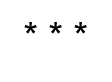 Величие человека — в его способности мыслить.
* * *
Человек — всего лишь тростник, слабейший из творений природы, но он — тростник мыслящий.